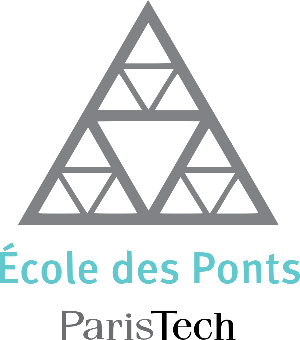 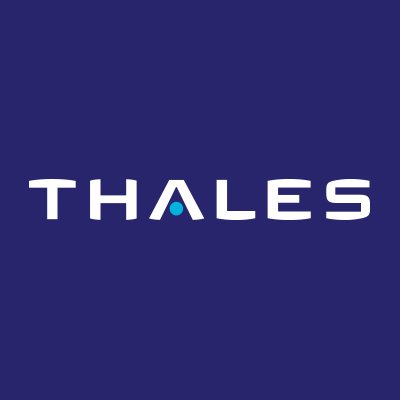 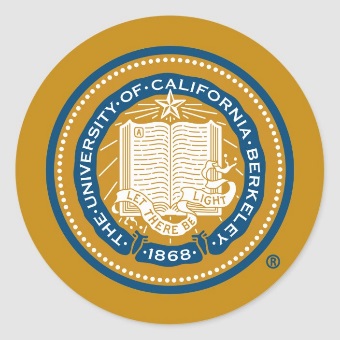 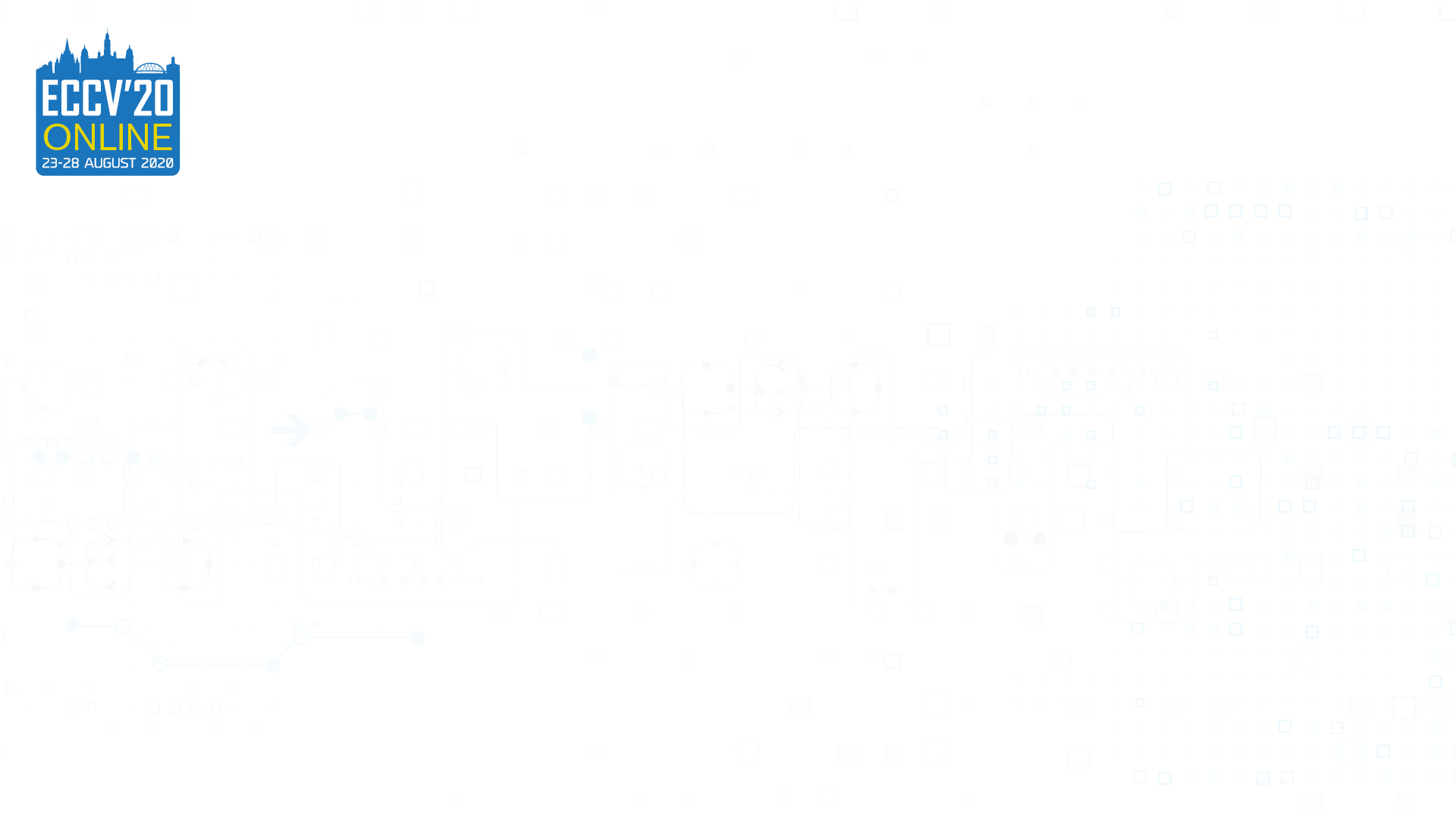 RANSAC-Flow: generic two-stage 
image alignment
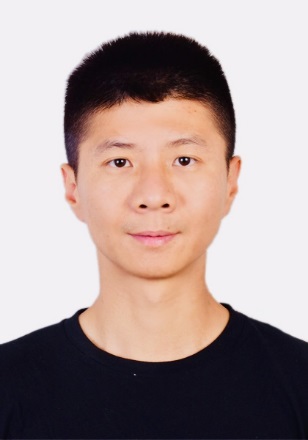 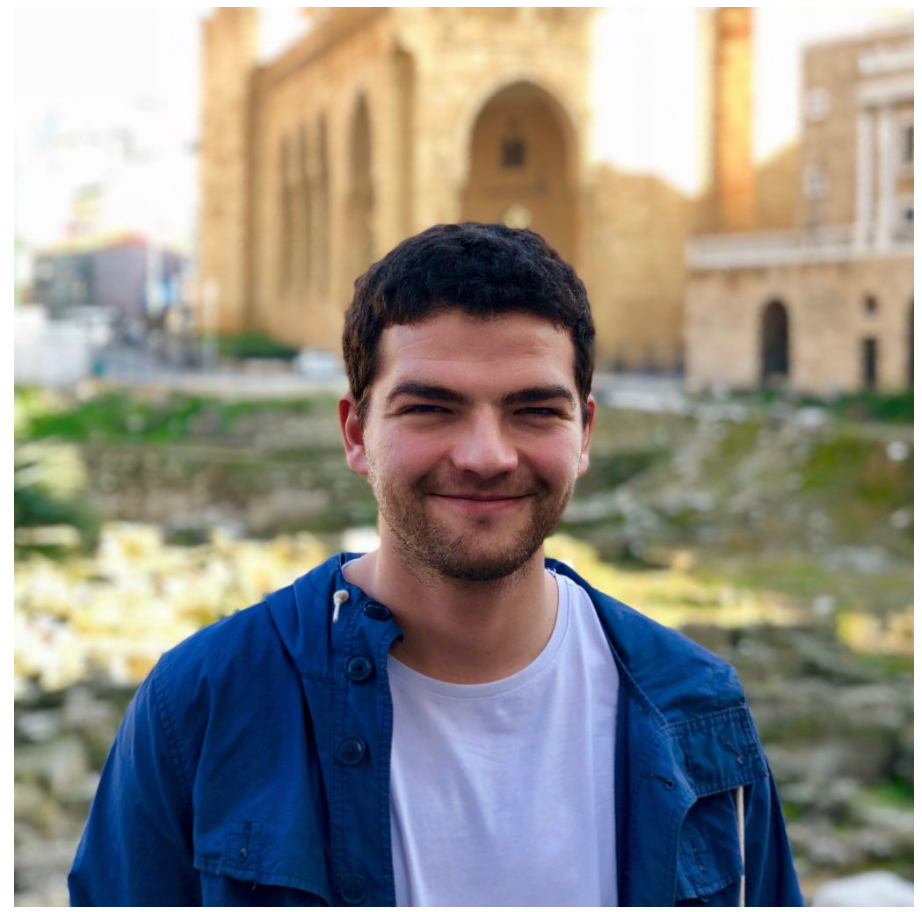 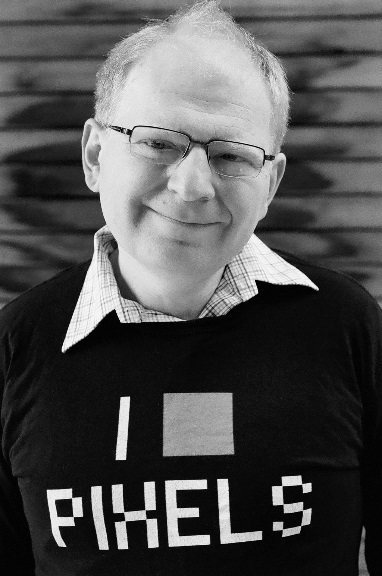 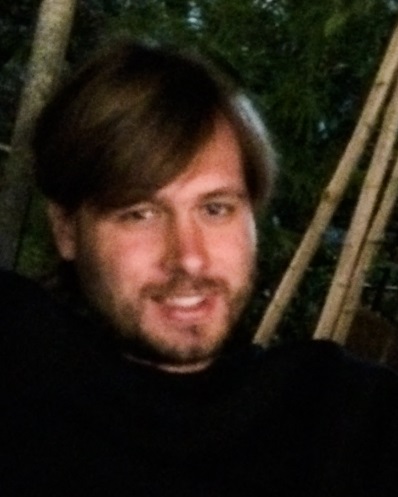 Xi Shen1	François Darmon1,2	Alexei A. Efros3	Mathieu Aubry1
1Ecole des Ponts ParisTech	2Thales		3UC Berkeley
Generic problem of image alignment
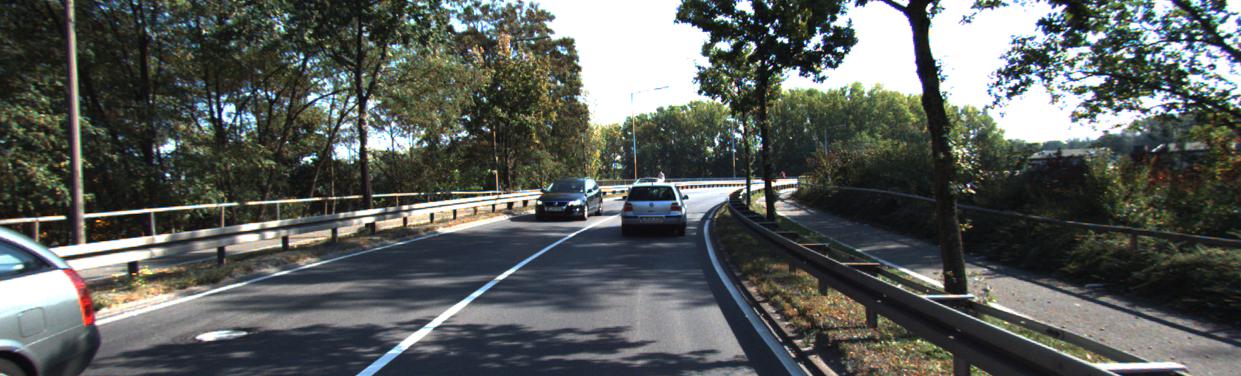 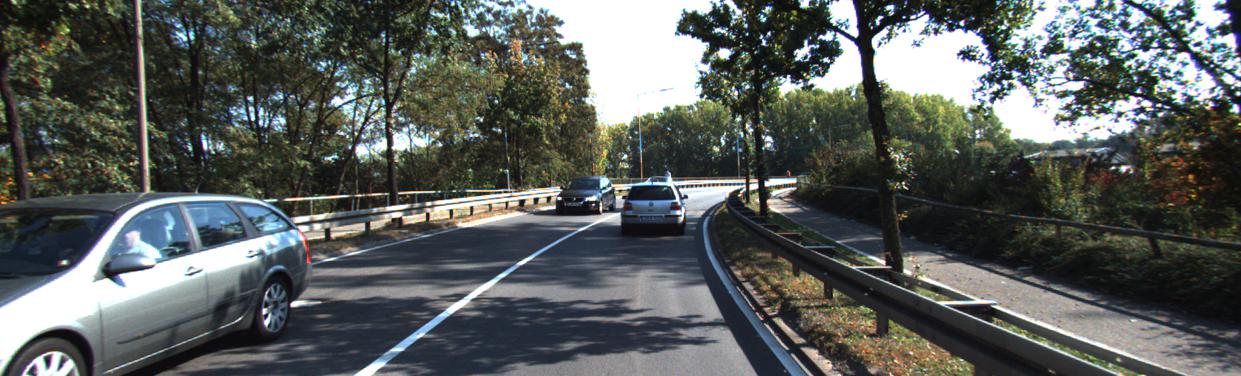 Frames of a video
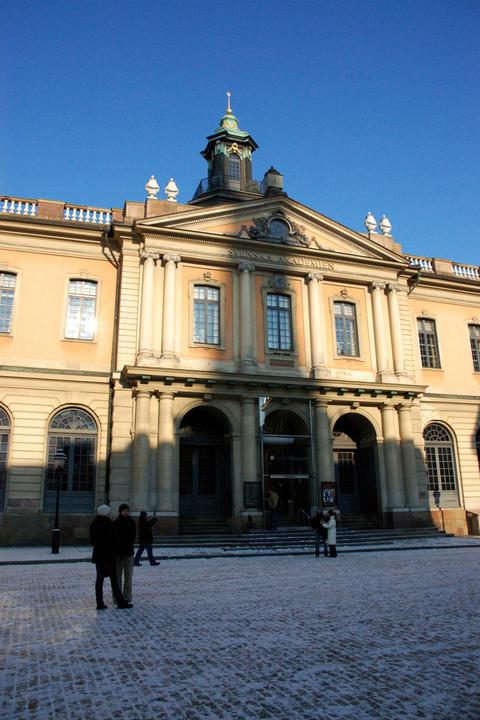 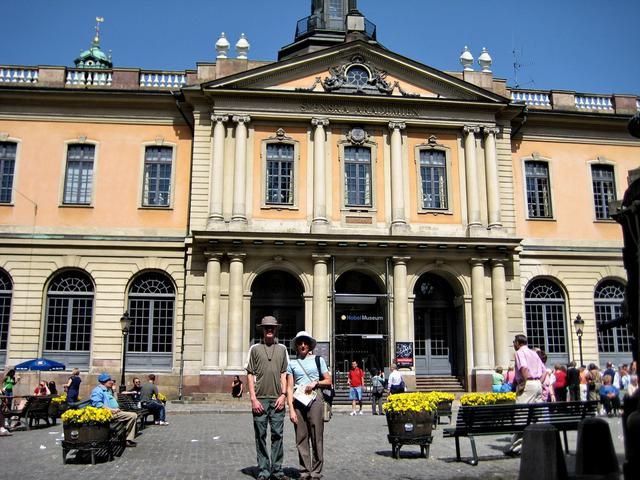 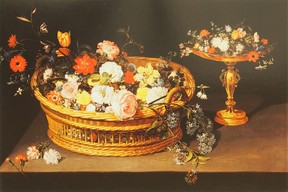 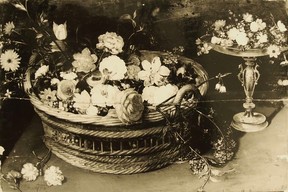 Widely different views of a scene
Paintings depicting similar content
Previous works
Parametric alignment
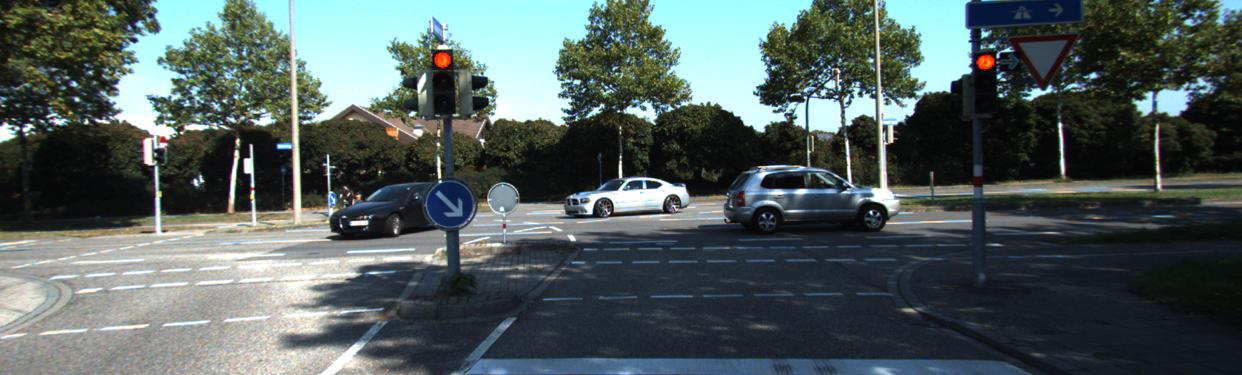 RANSAC [Fischler et al. 1981]
[Richard Szeliski, 2006]
USAC [Raguram et al., 2012 PAMI]
GeoMatch [Rocco et al. 2017, CVPR]
DGC-Net [Melekhov et al. 2019 WACV]
…
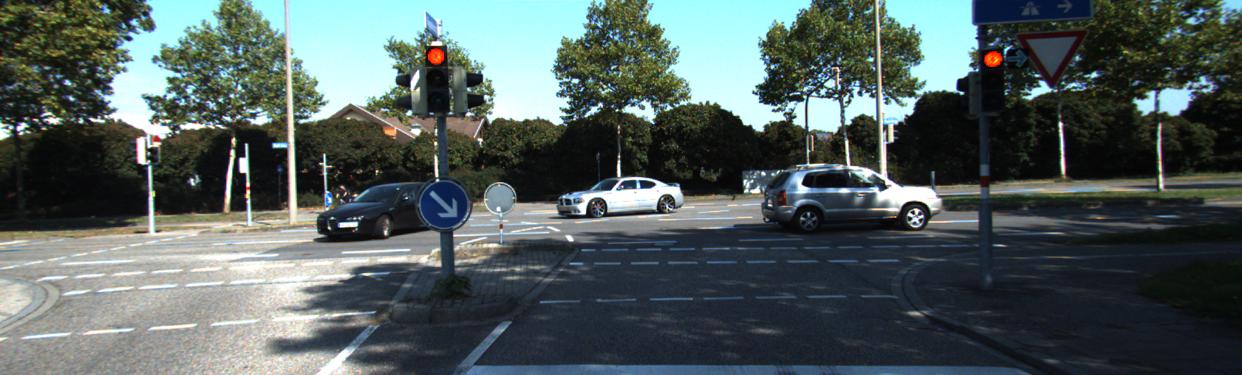 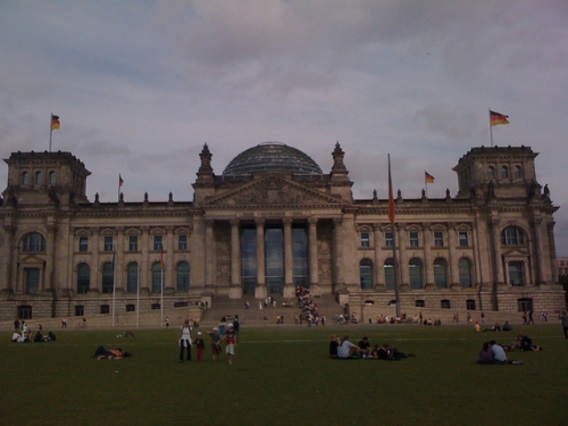 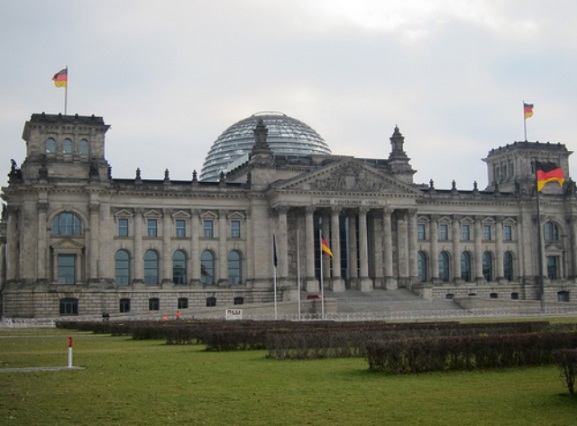 Non-parametric methods focus on similar scene
Non-parametric alignment
[Horn and Schunck, 1981] 
[Lucas and Kanade, 1981]
FlowNet [Dosovitskiy et al. 2015, CVPR]
FlowNet2 [Ilg et al. 2017, CVPR]
…
Parametric approaches are designed for challenging cases but the correspondences are not precise
Our idea
Parametric + Non-parametric alignment
Parametric: coarse alignment
Non-parametric: fine alignment
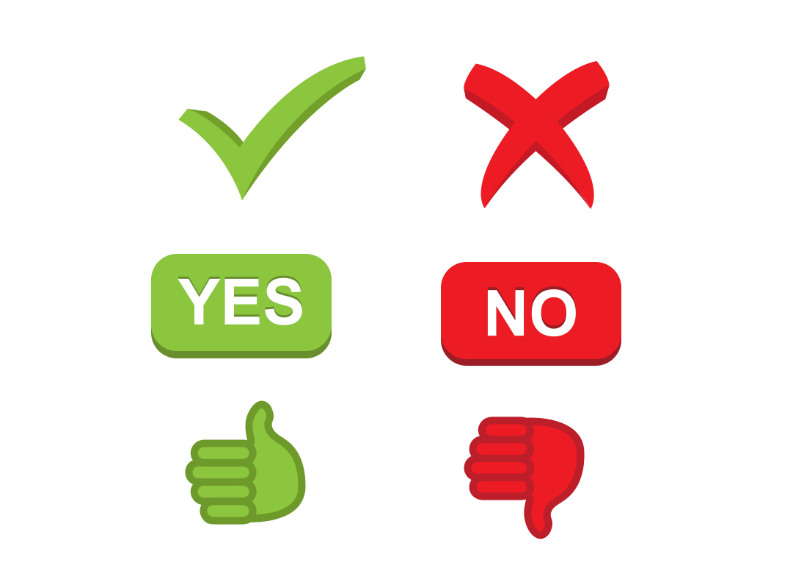 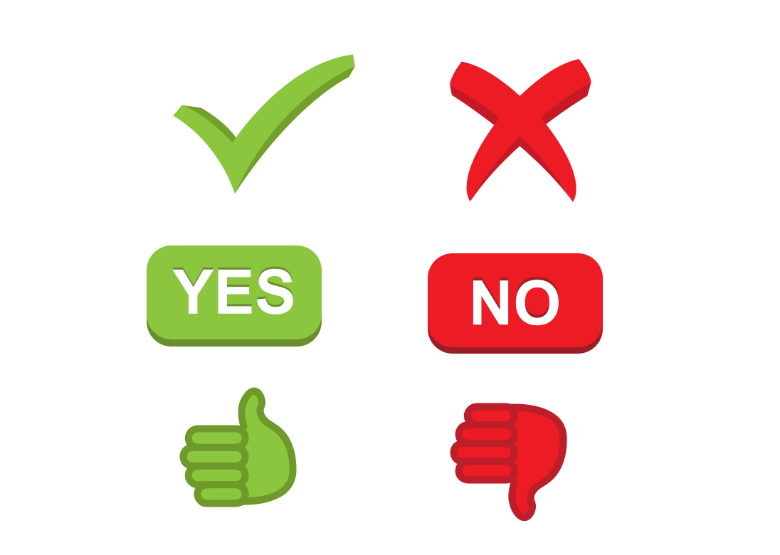 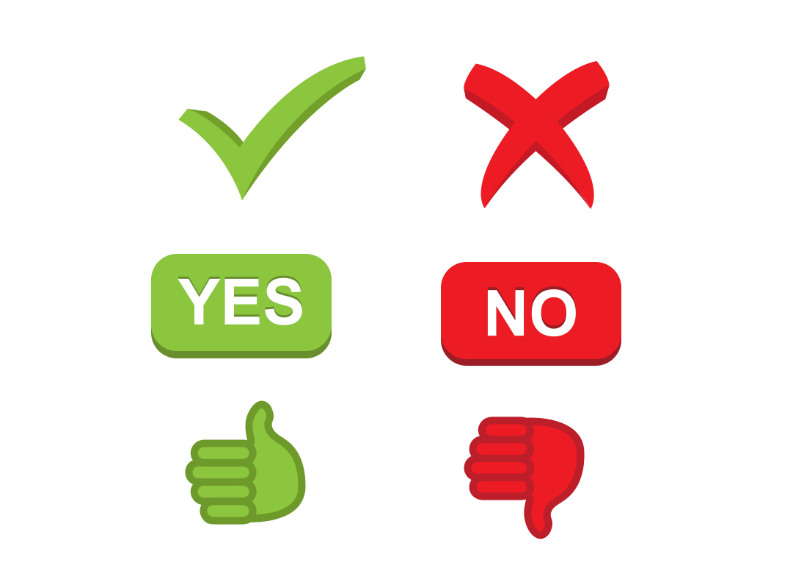 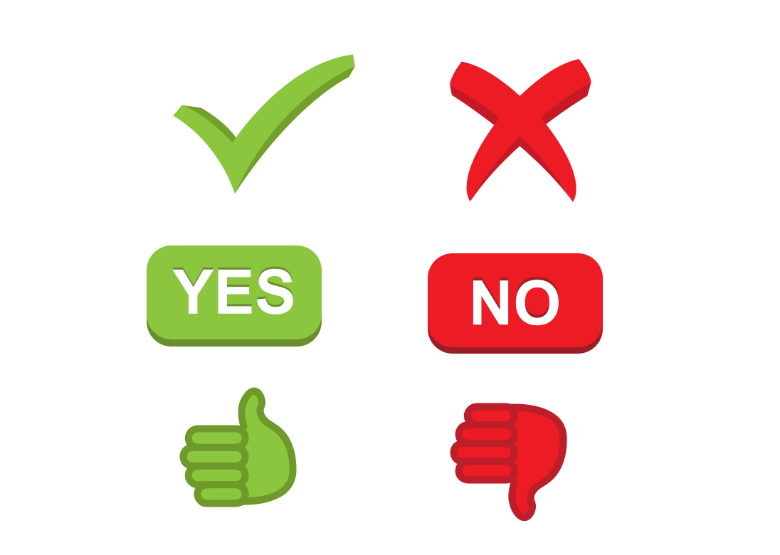 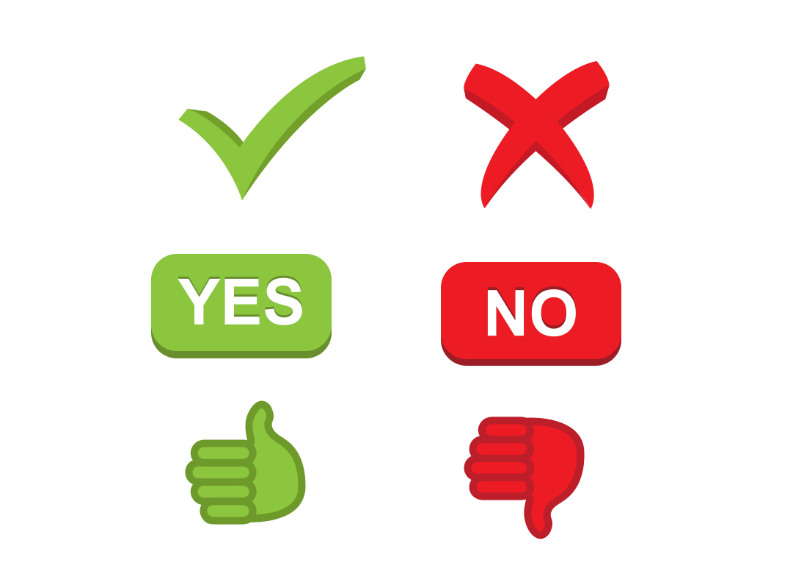 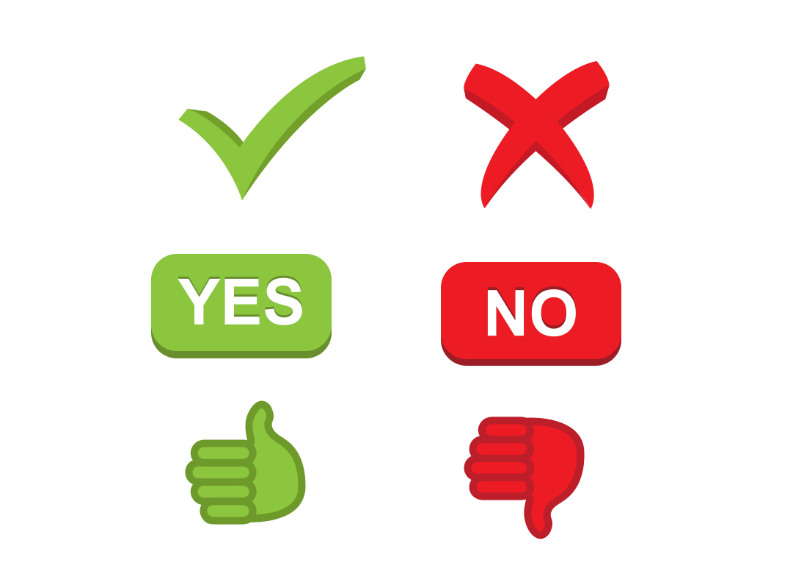 Plane + parallax: 
[Sawhney 1994 CVPR] 
[Kumar et al.1994 CVPR]
[Irani et al. 2002 PAMI]
[Wulff et al. 2017 CVPR]
...
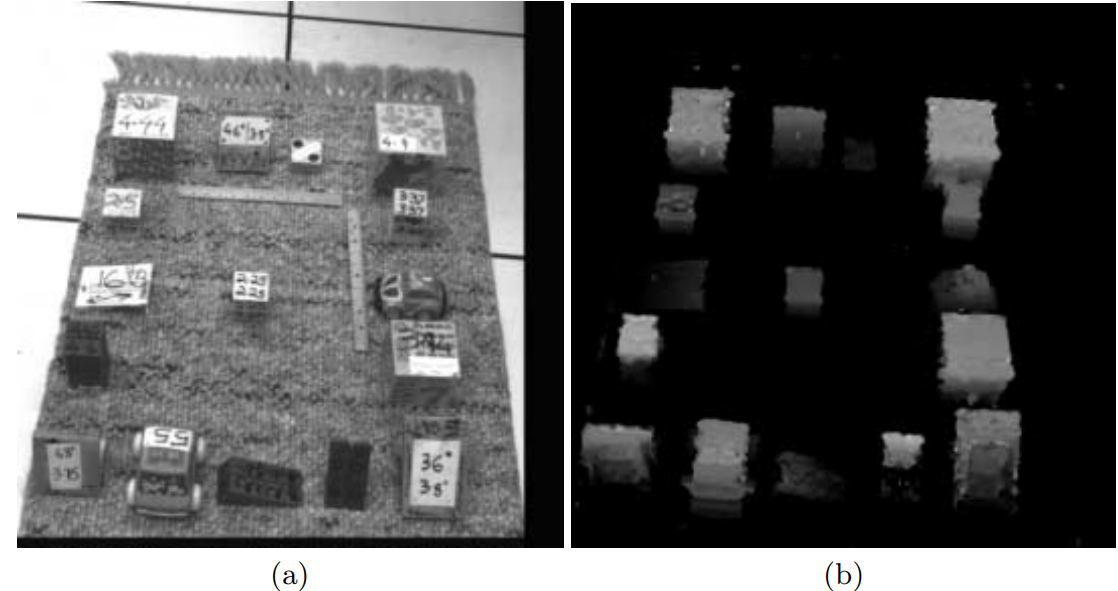 Shape recovery from planar-parallax
Stage 2: Local flow predictions
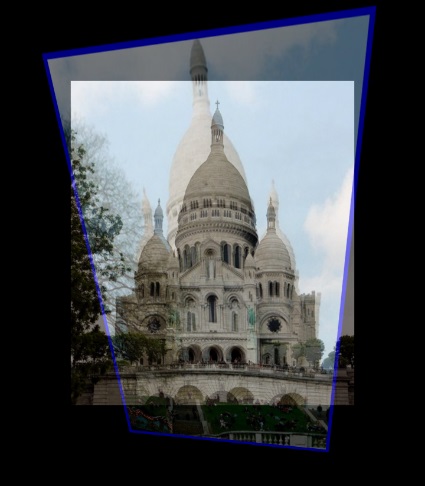 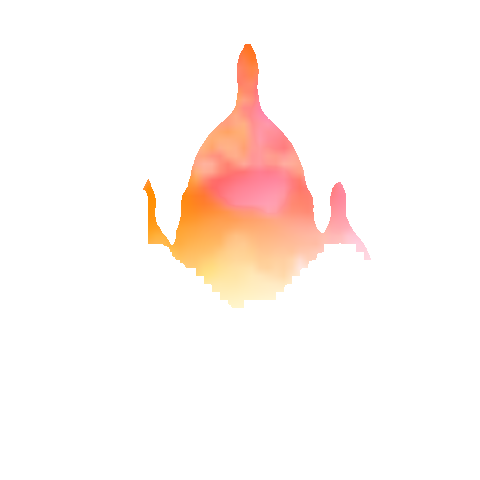 Stage 1: 
RANSAC on deep features
An unsupervised two-stage method
H1
CNN
Final Flow
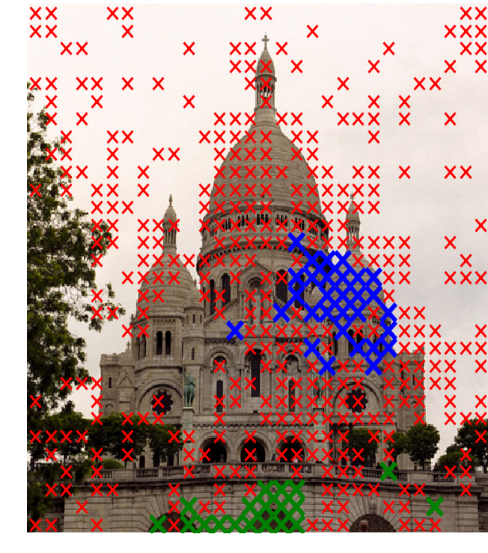 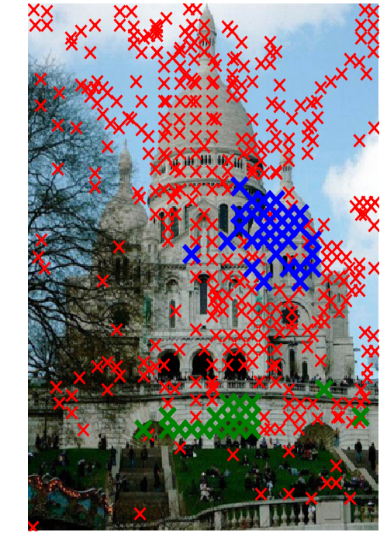 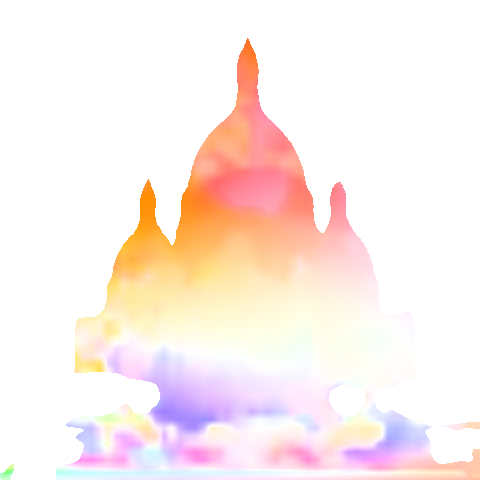 …
…
…
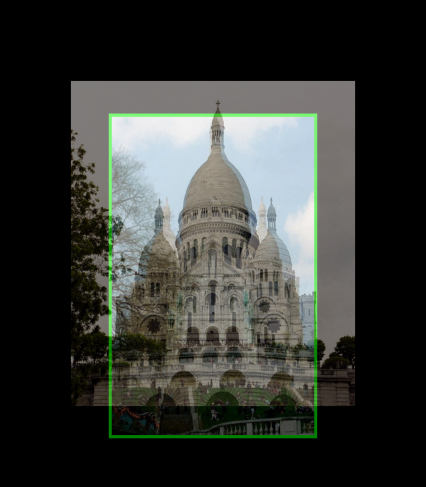 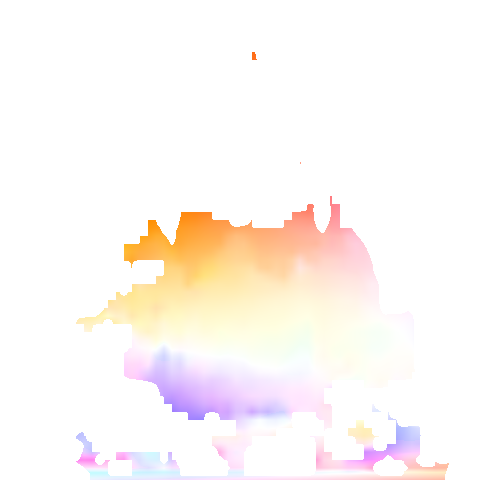 HK
CNN
[Speaker Notes: =]
An unsupervised two-stage method
Stage 1: 
RANSAC on deep features
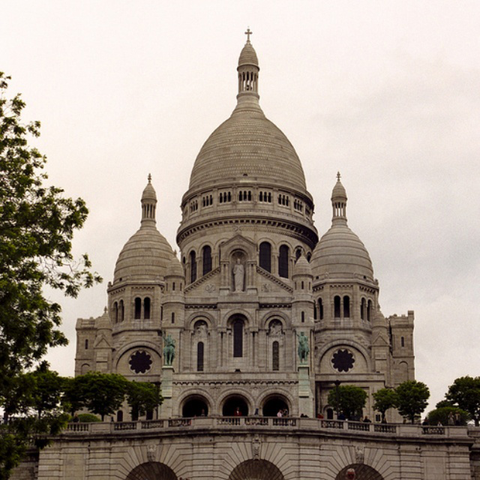 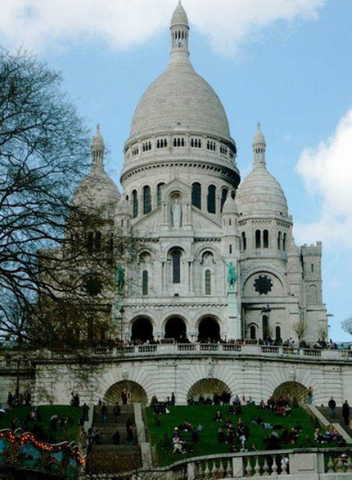 An unsupervised two-stage method
Stage 1: 
RANSAC on deep features
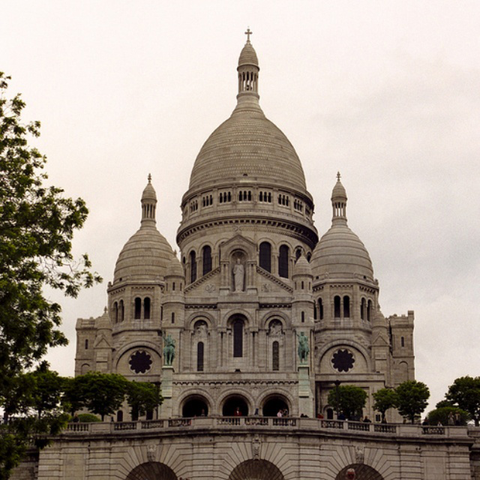 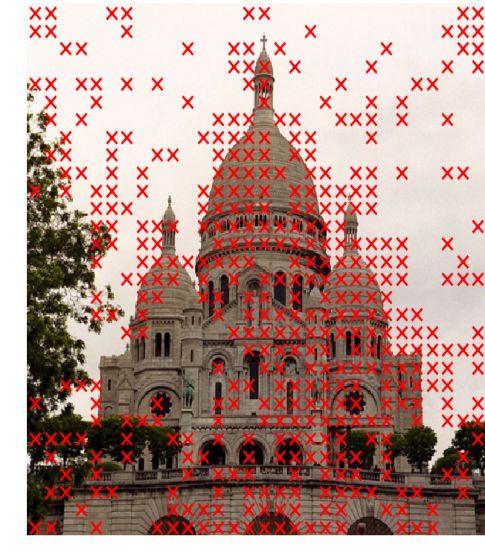 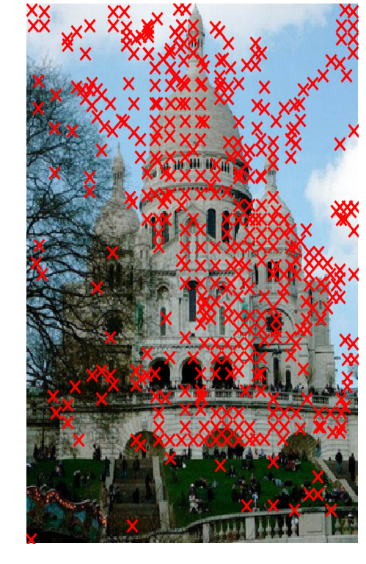 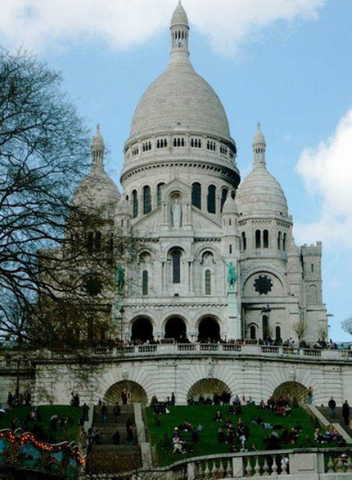 An unsupervised two-stage method
Stage 1: 
RANSAC on deep features
H1
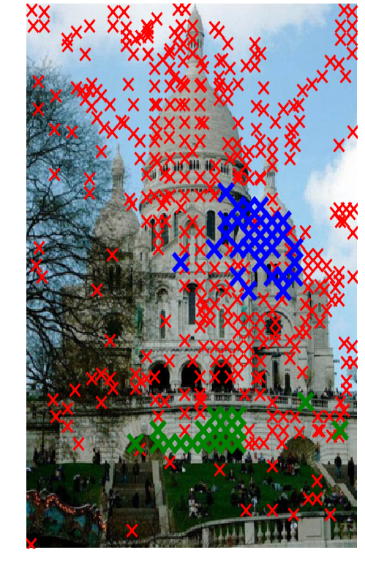 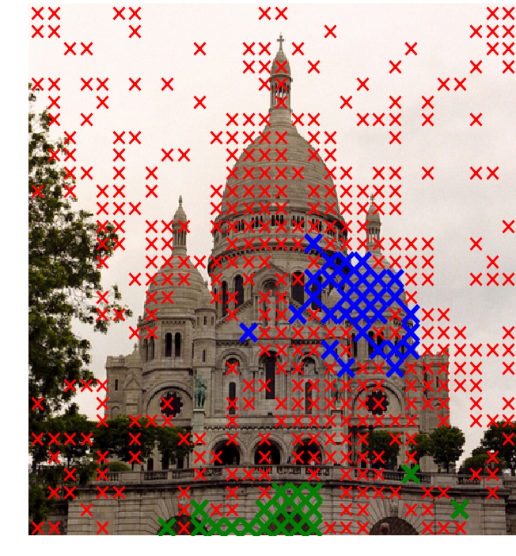 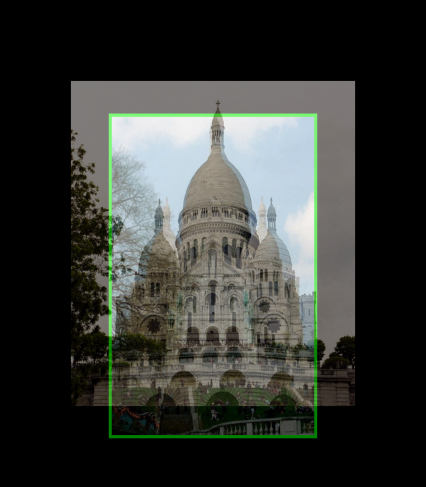 An unsupervised two-stage method
Stage 2: Local flow predictions
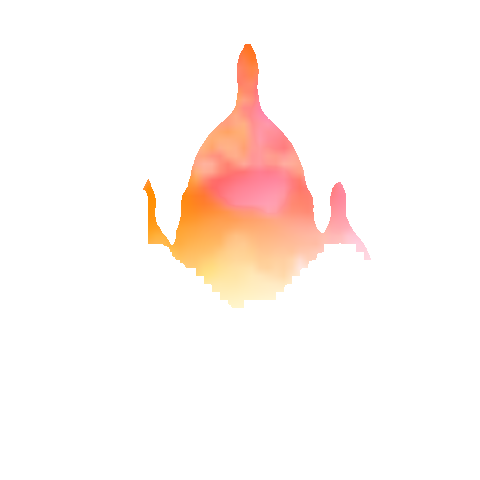 Stage 1: 
RANSAC on deep features
H1
CNN
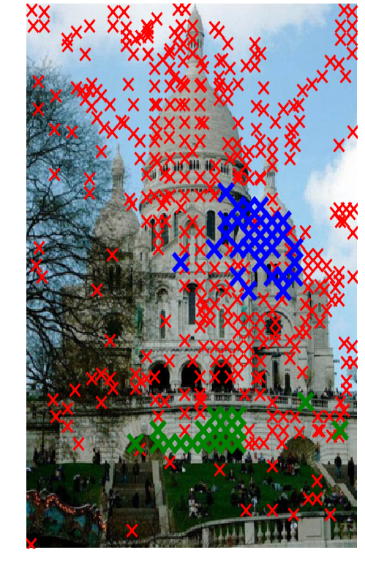 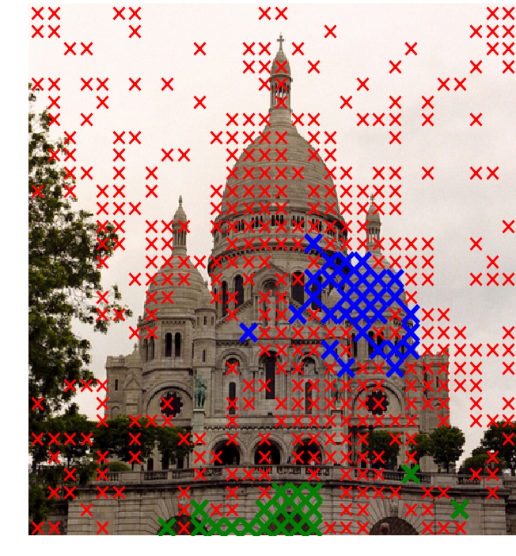 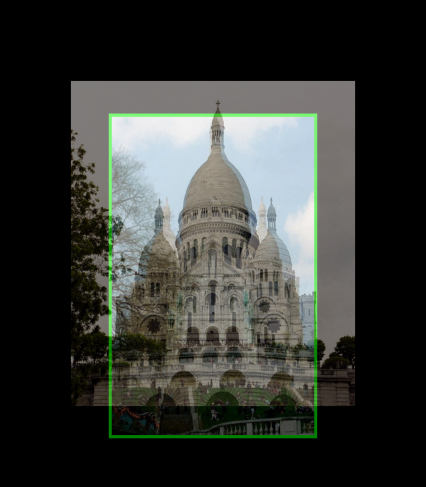 An unsupervised two-stage method
SSIM + mask + cycle-consistency loss
Stage 2: Local flow predictions
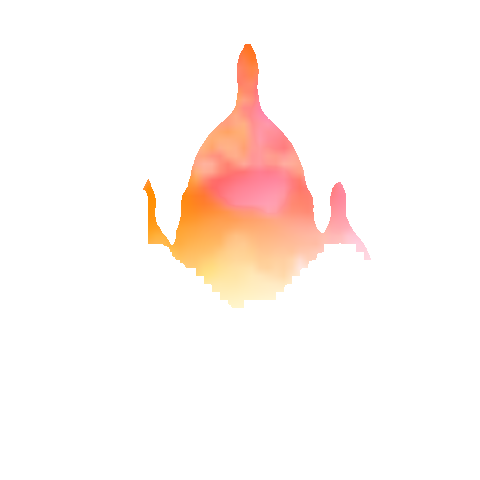 Stage 1: 
RANSAC on deep features
H1
CNN
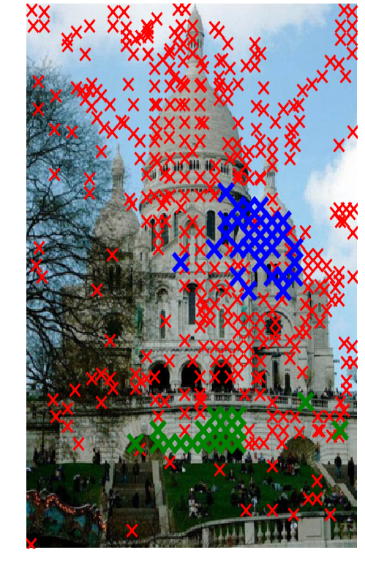 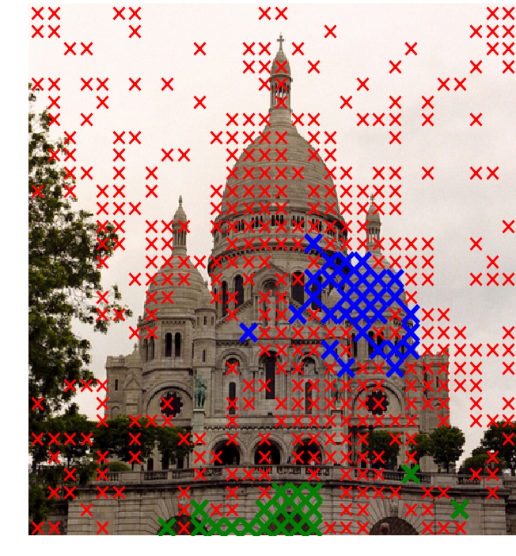 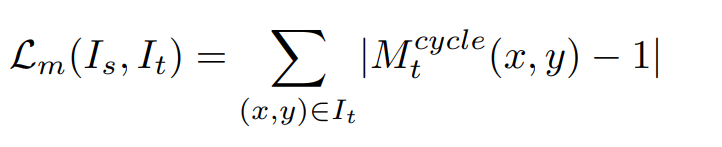 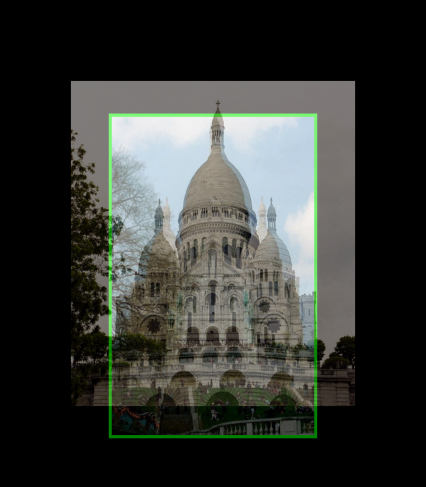 Confidence at (x,y)
Mask loss
An unsupervised two-stage method
SSIM + mask + cycle-consistency loss
Stage 2: Local flow predictions
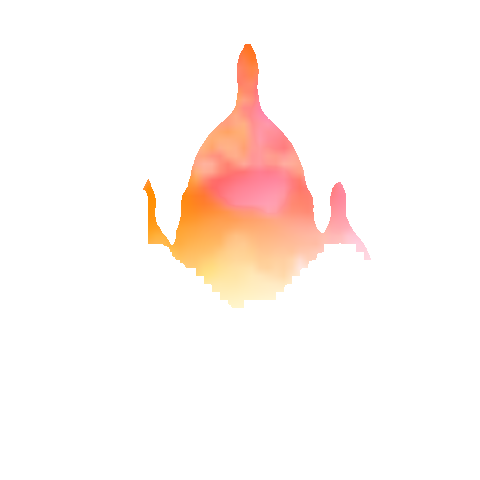 Stage 1: 
RANSAC on deep features
H1
CNN
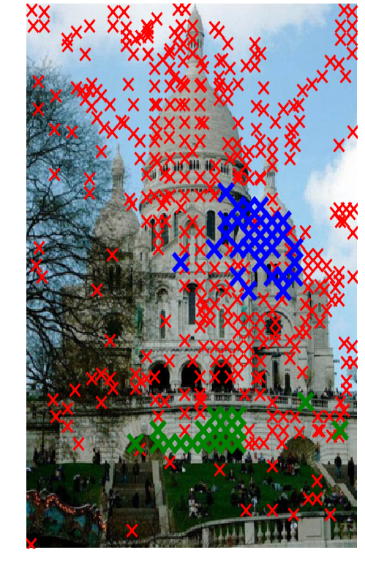 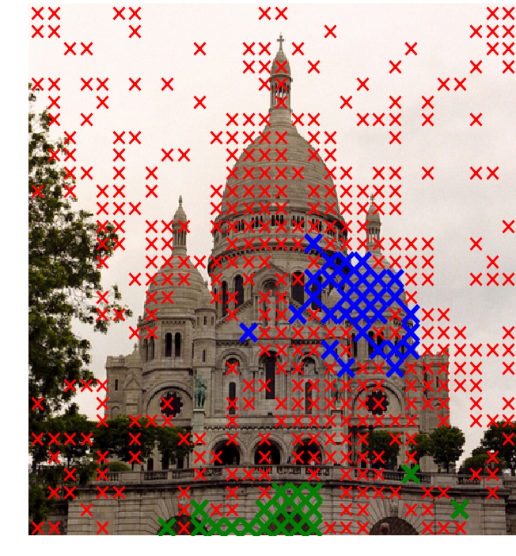 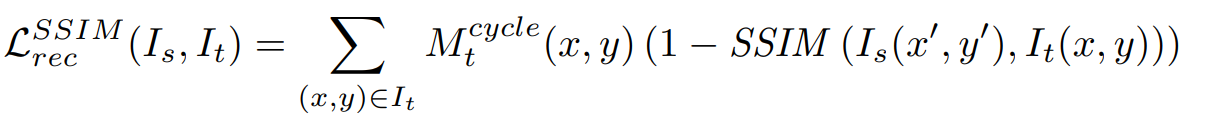 Confident regions
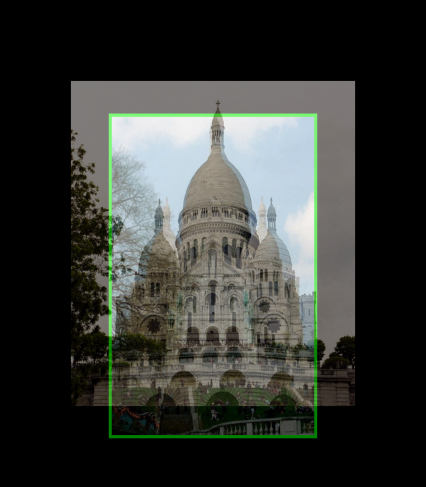 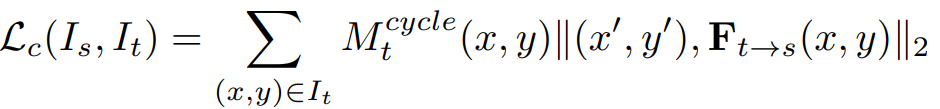 Stage 2: Local flow predictions
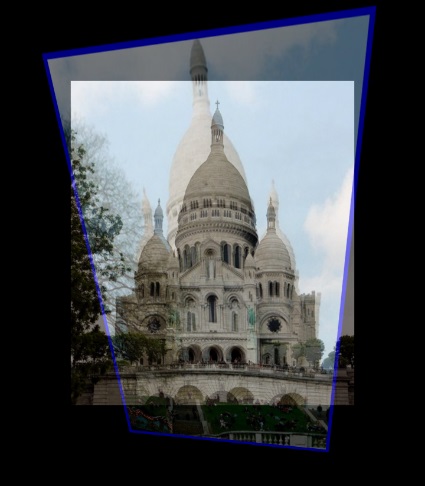 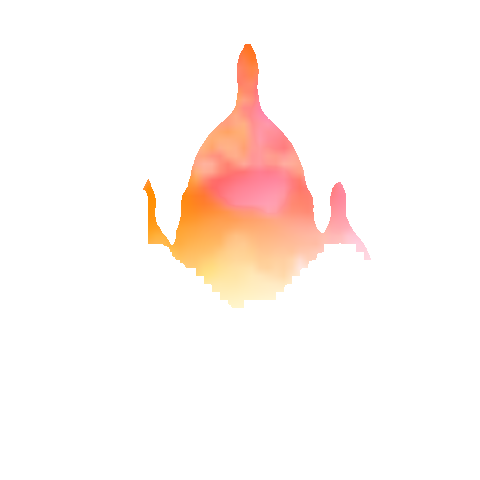 Stage 1: 
RANSAC on deep features
An unsupervised two-stage method
CNN
SSIM + mask + cycle-consistency loss
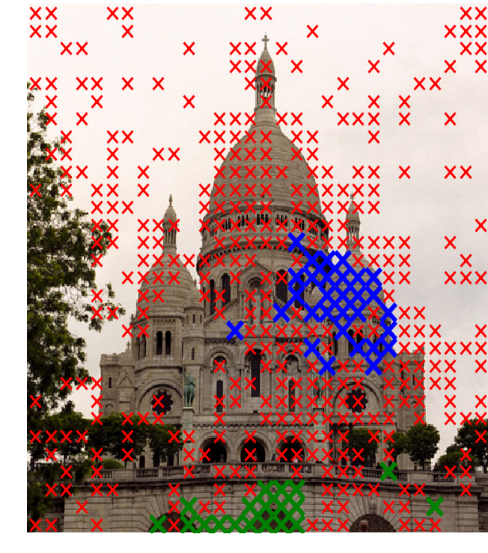 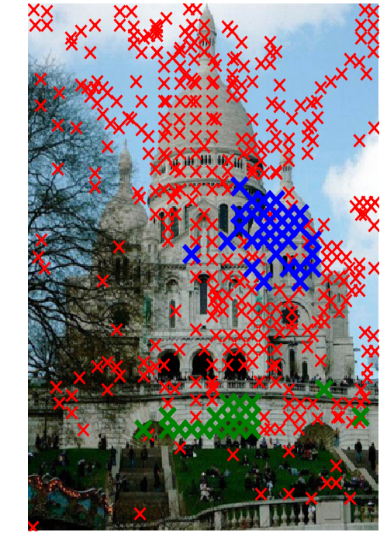 H1
…
…
…
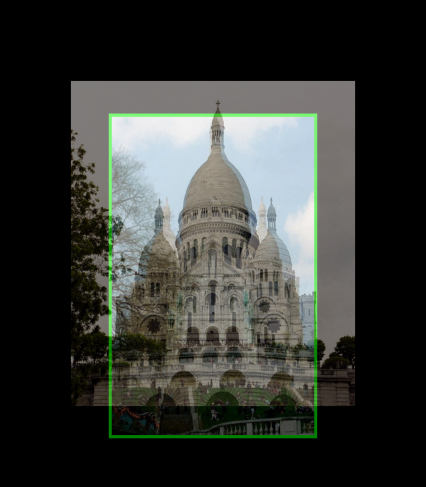 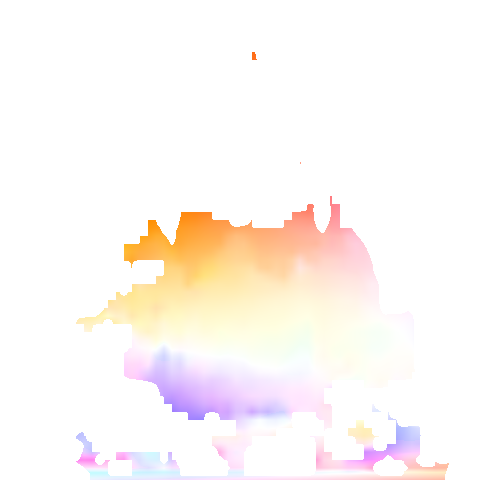 HK
CNN
Stage 2: Local flow predictions
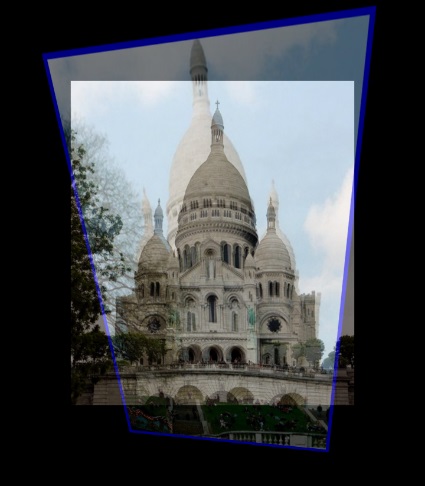 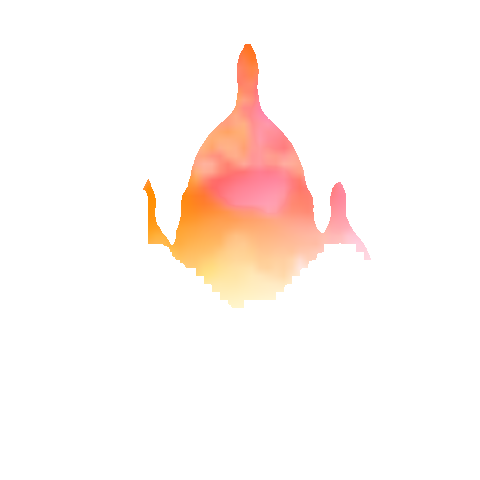 Stage 1: 
RANSAC on deep features
An unsupervised two-stage method
CNN
SSIM + mask + cycle-consistency loss
Final Flow
E.g. : MOCO features
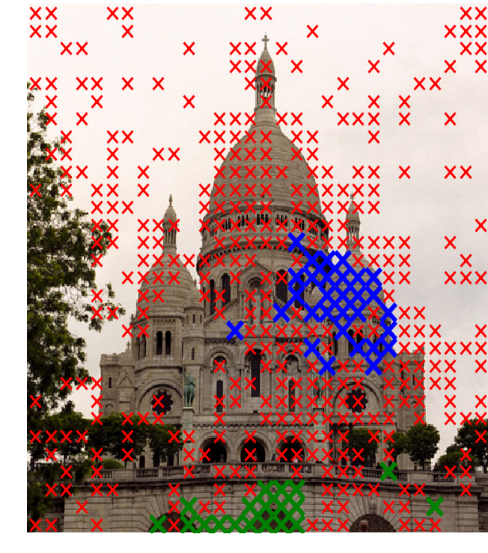 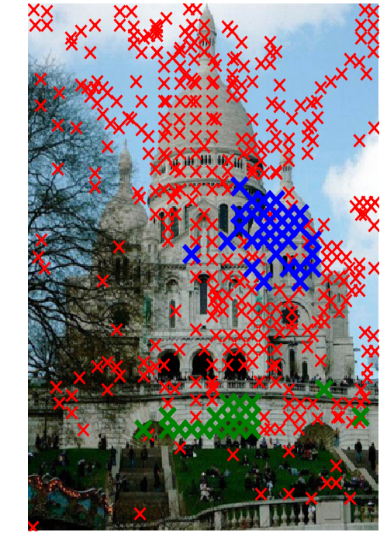 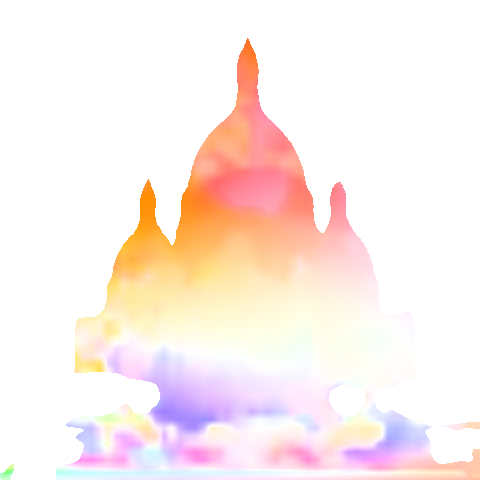 H1
…
…
…
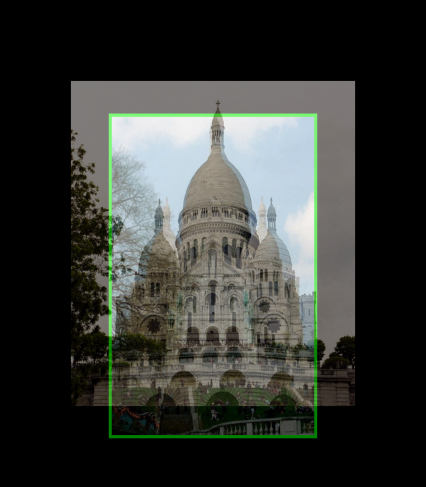 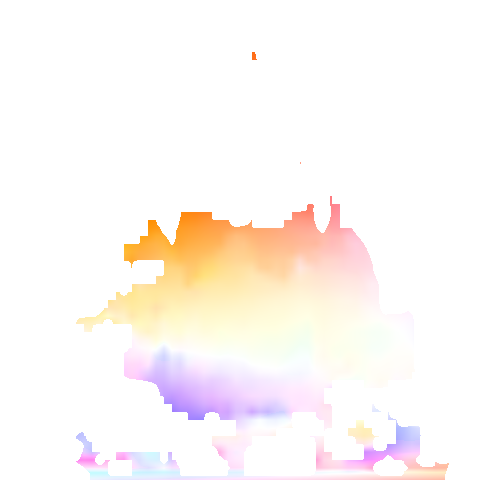 HK
CNN
Sanity check: KITTI and HPatches
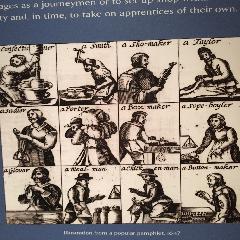 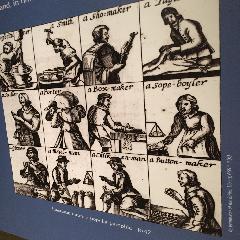 Hpatches [2]
KITTI [1]
[1]: Menze Moritz and Andreas Geiger,  Object scene flow for autonomous vehicles, CVPR 2015
[2] : Balntas Vassileios et al., Hpatches: A benchmark and evaluation of handcrafted and learned local descriptors, CVPR 2017
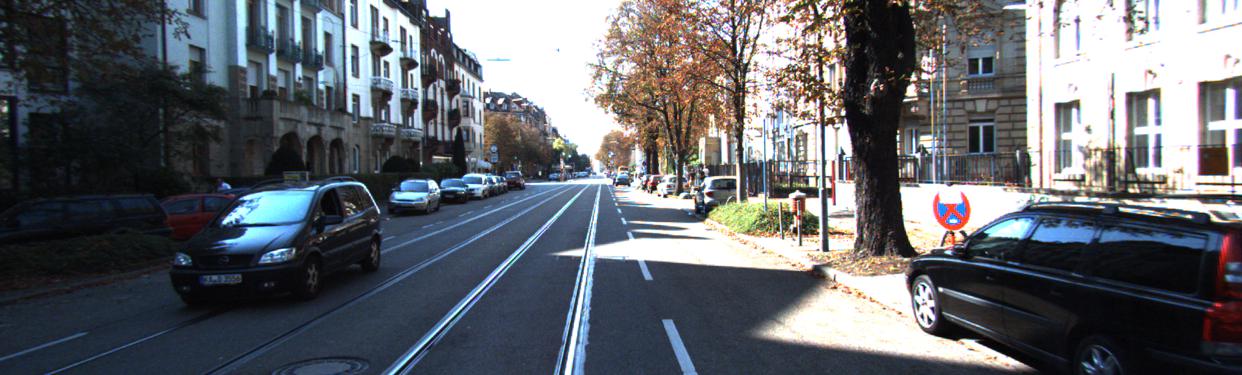 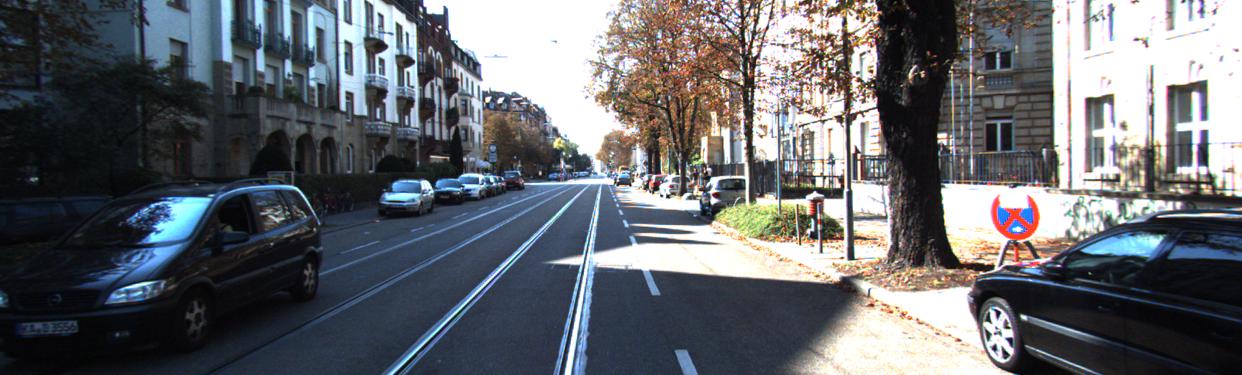 Sanity check: KITTI and HPatches
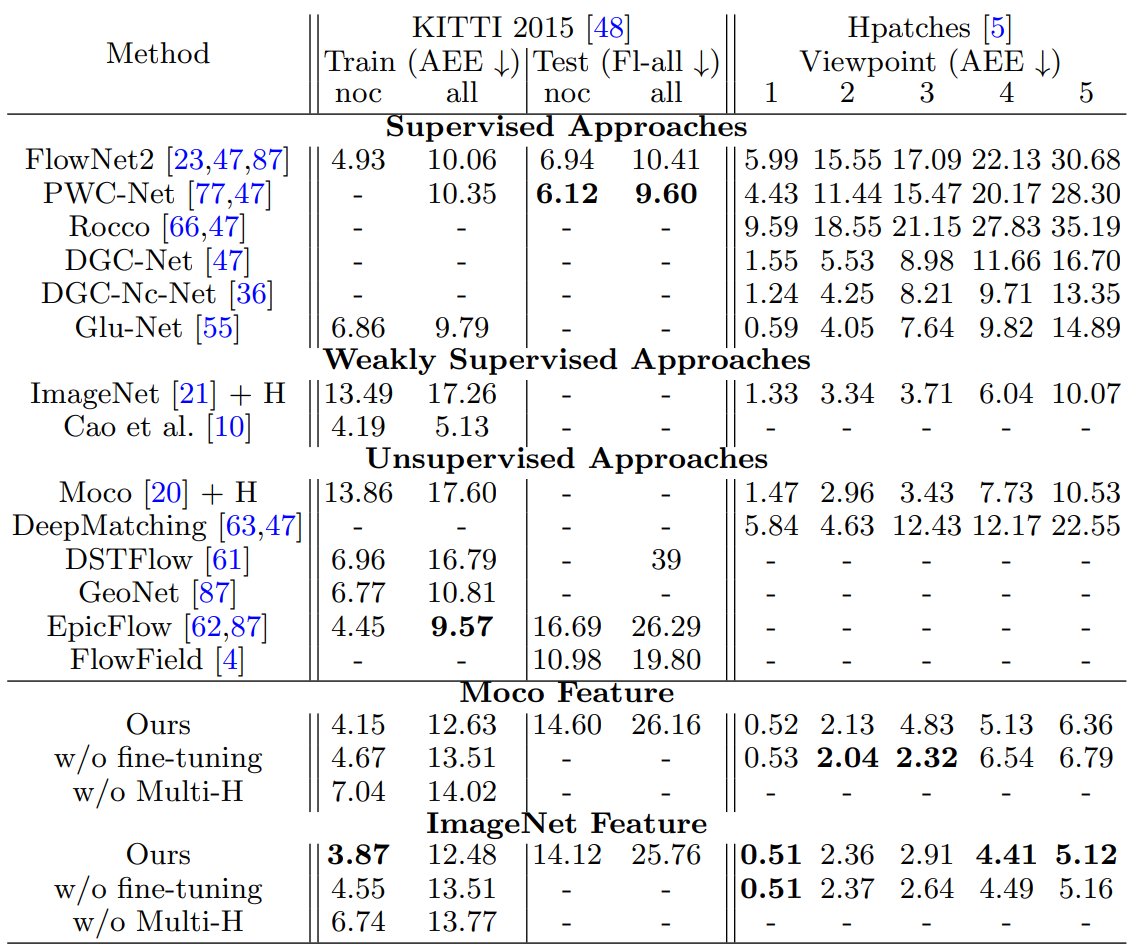 Sanity check: KITTI and HPatches
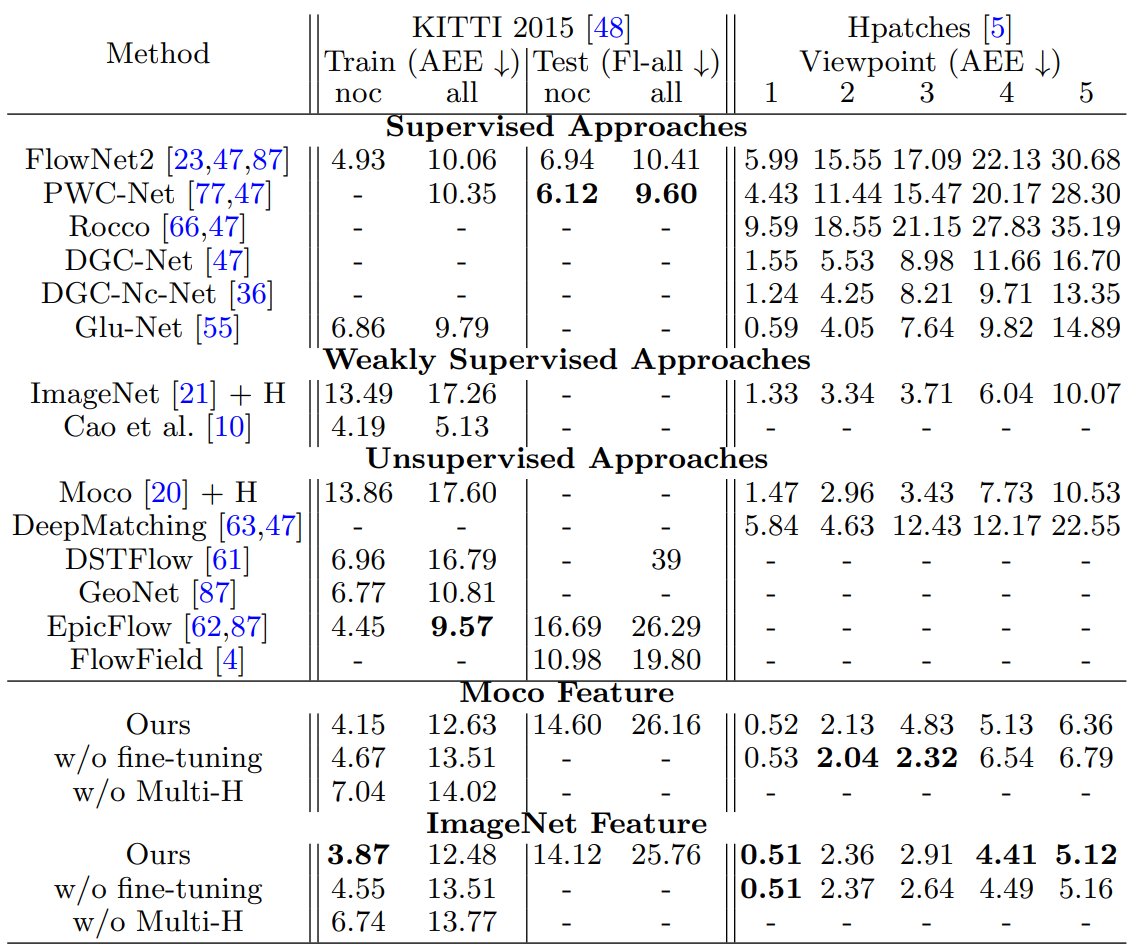 Visual Results
KITTI
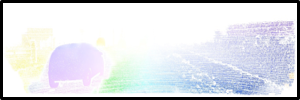 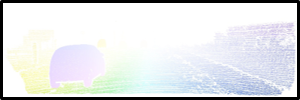 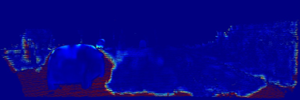 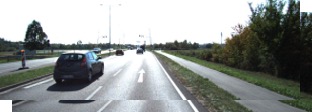 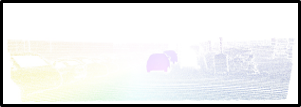 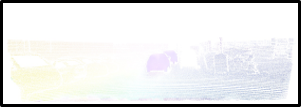 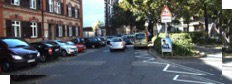 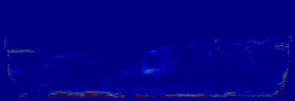 Predicted flow
G.T. flow
Error map
Input
Hpatches
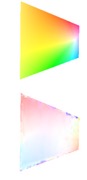 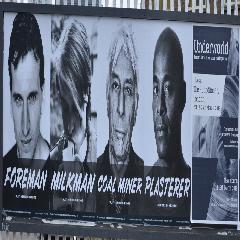 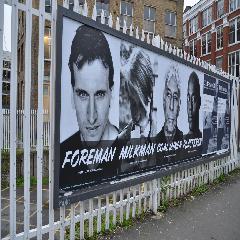 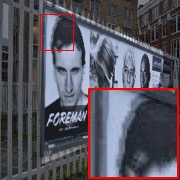 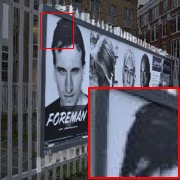 Coarse flow
Fine flow
Input
Avg. fine alignment
Avg. coarse alignment
RobotCar and MegaDepth
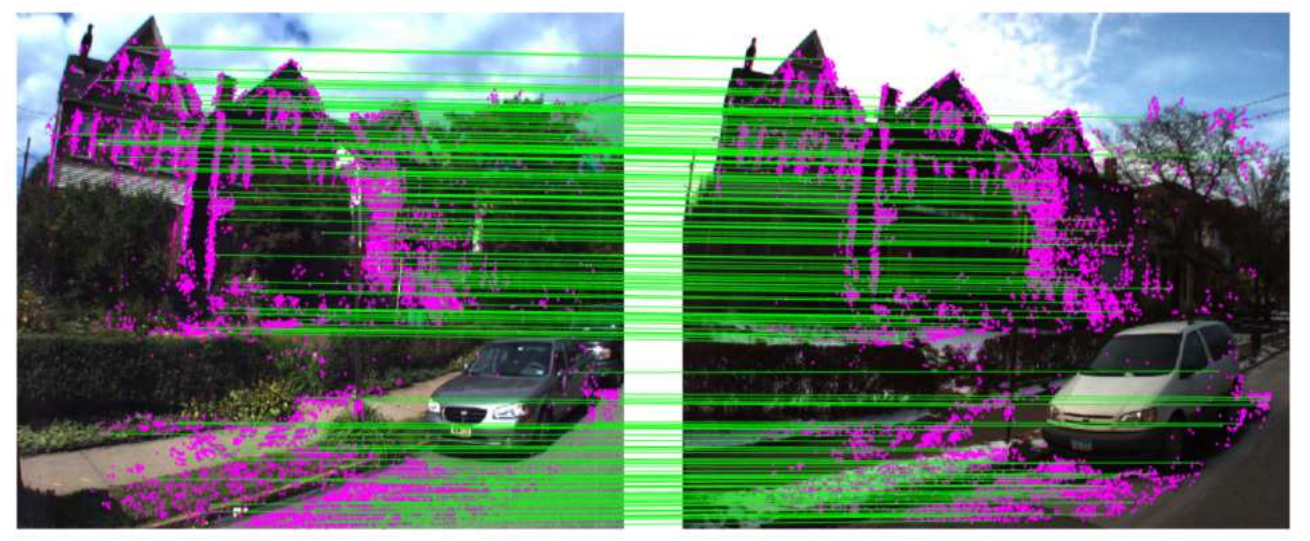 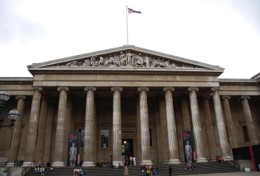 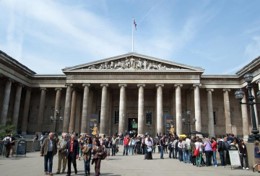 RobotCar [3,4]
MegaDepth [5]
[3]: Maddern Will et al., 1 year, 1000 km: The Oxford RobotCar dataset, The International Journal of Robotics Research, 2017
[4]: Larsson, Mans, et al., A cross-season correspondence dataset for robust semantic segmentation, CVPR 2019
[5]: Li Zhengqi and Noah Snavely, Megadepth: Learning single-view depth prediction from internet photos, CVPR 2018
RobotCar and MegaDepth
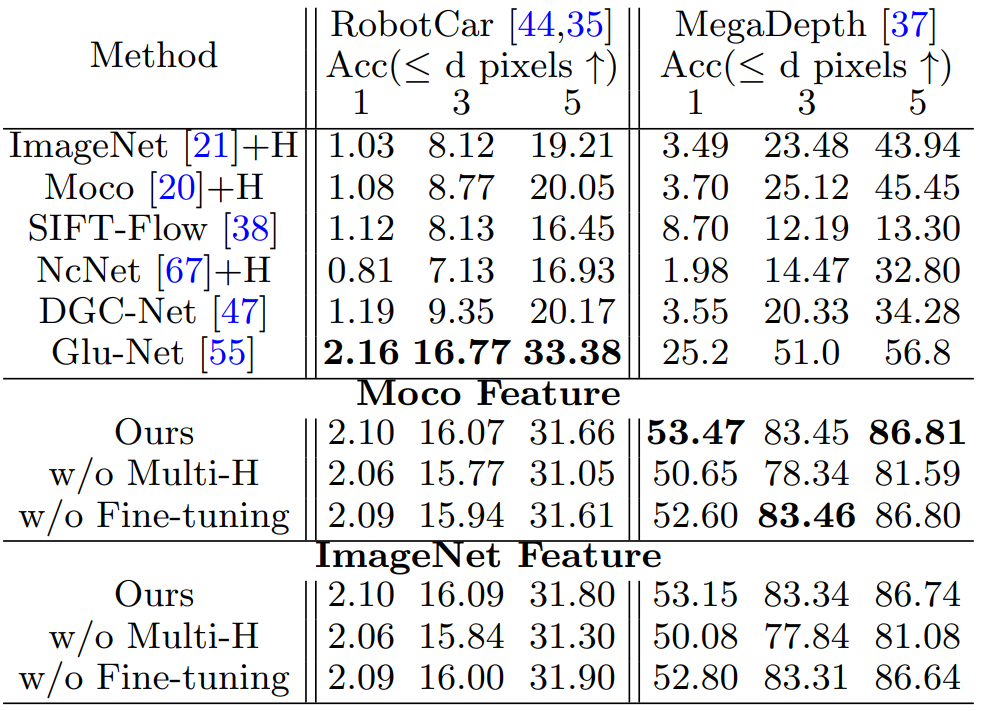 Truong Prune et al., GLU-Net: Global-Local Universal Network for Dense Flow and Correspondences, CVPR 2020
RobotCar and MegaDepth
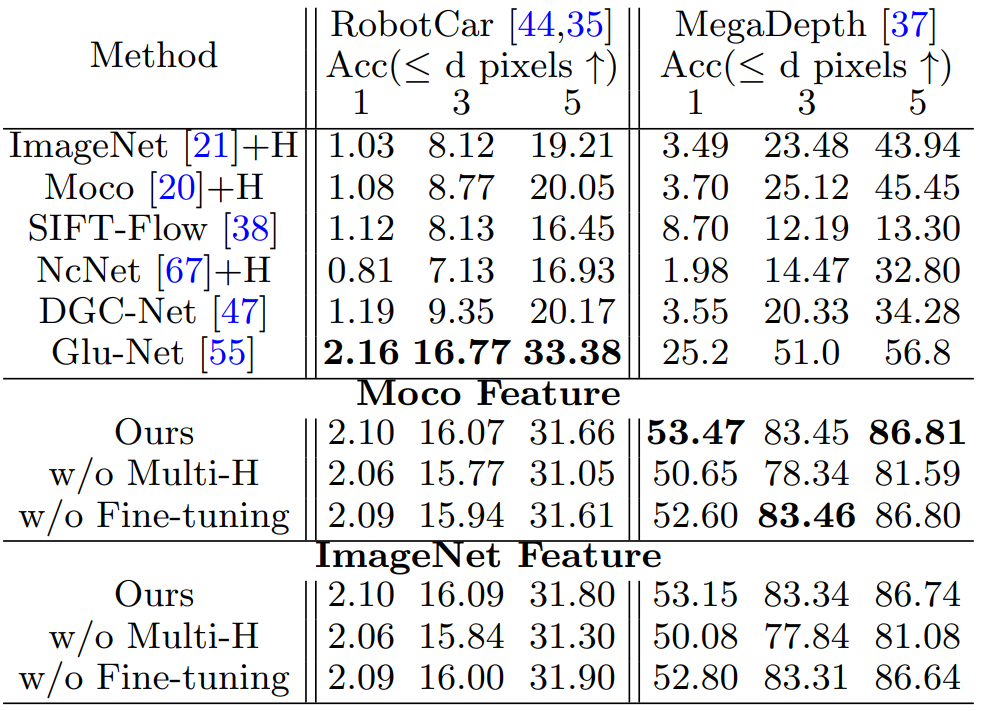 Visual Results on RobotCar
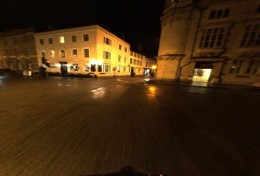 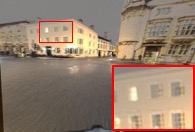 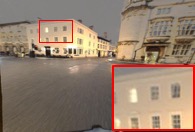 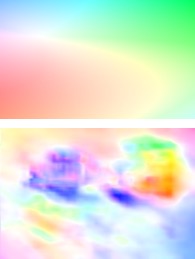 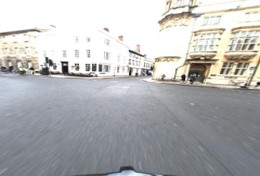 Top: coarse flow
Bottom: fine flow
Inputs
Average image after coarse align.
Average image after fine align.
Visual Results on MegaDepth
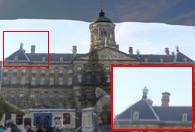 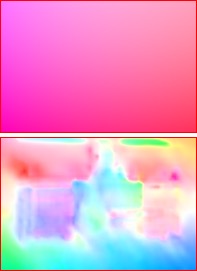 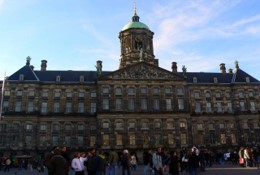 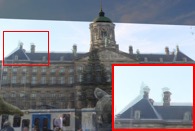 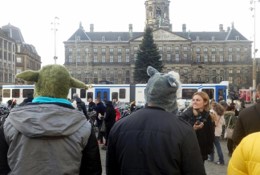 Top: coarse flow
Bottom: fine flow
Inputs
Average image after coarse align.
Average image after fine align.
Two-view geometry estimation and localization
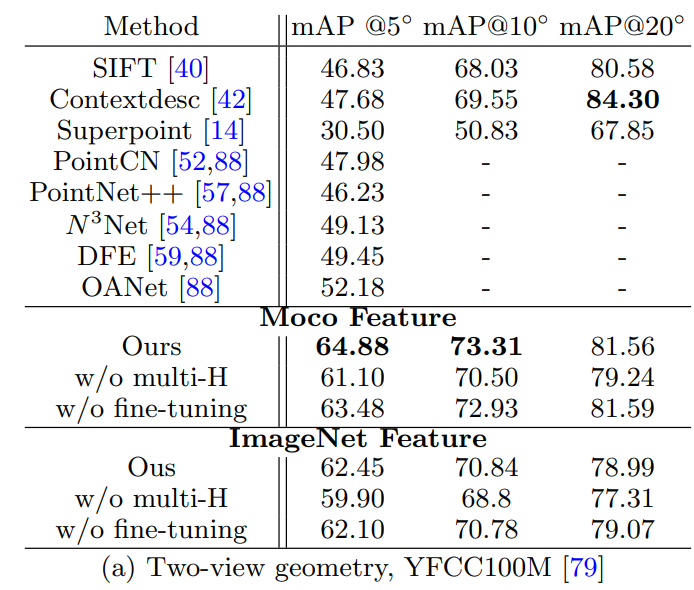 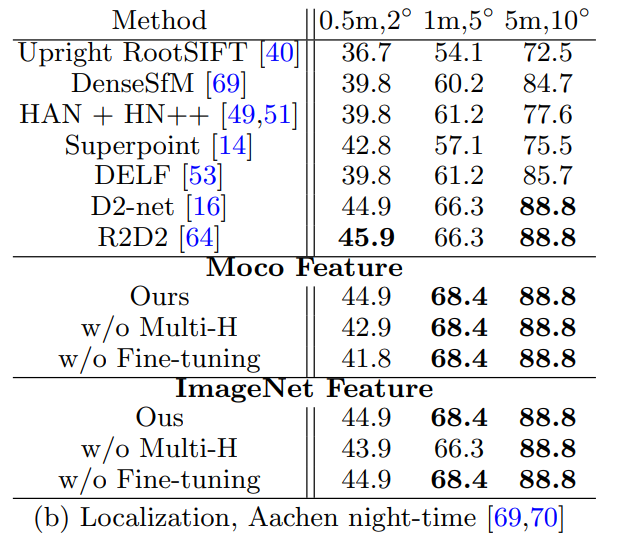 3D construction from pairs
More visual results can be found in http://imagine.enpc.fr/~shenx/RANSAC-Flow/
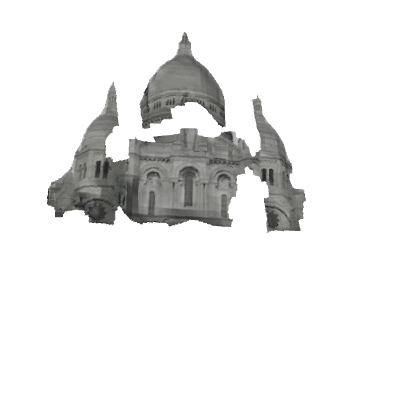 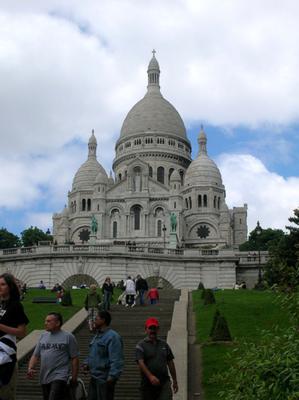 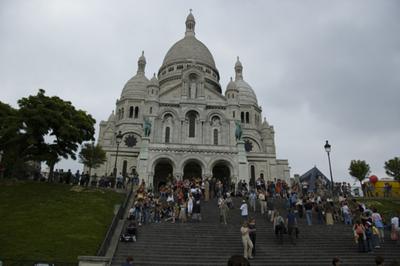 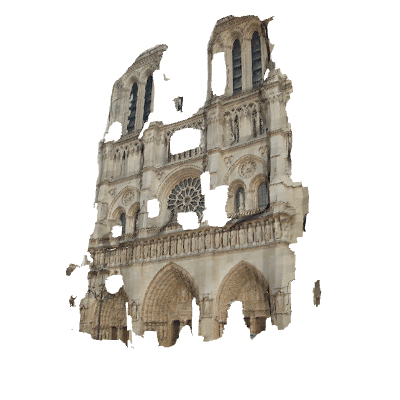 3D reconstruction
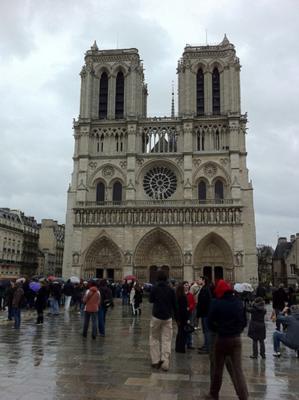 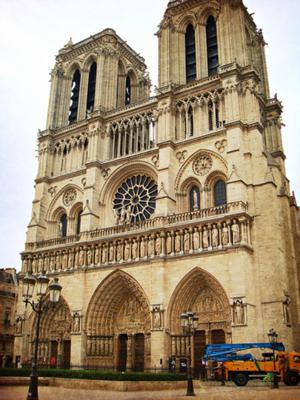 Input
Application: texture transfer
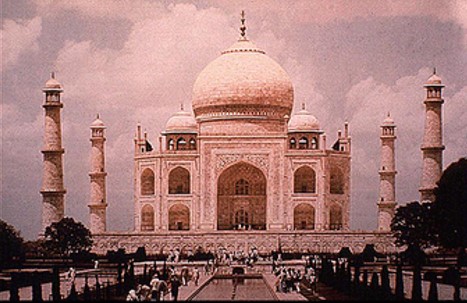 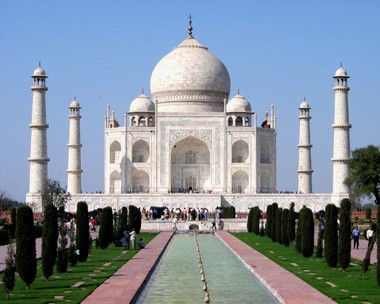 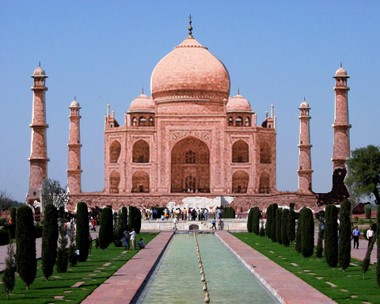 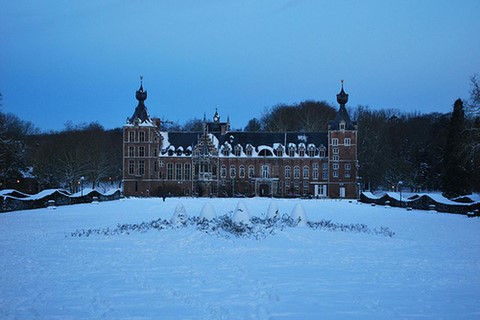 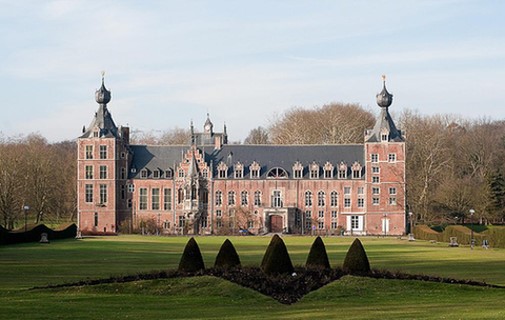 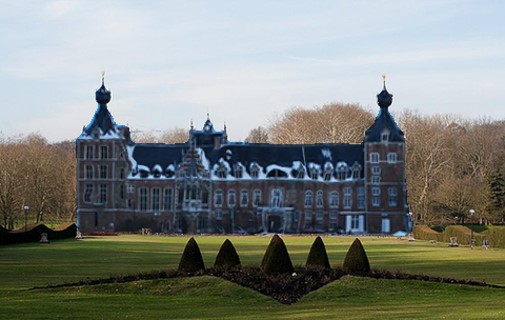 Target
Texture transfer
Source
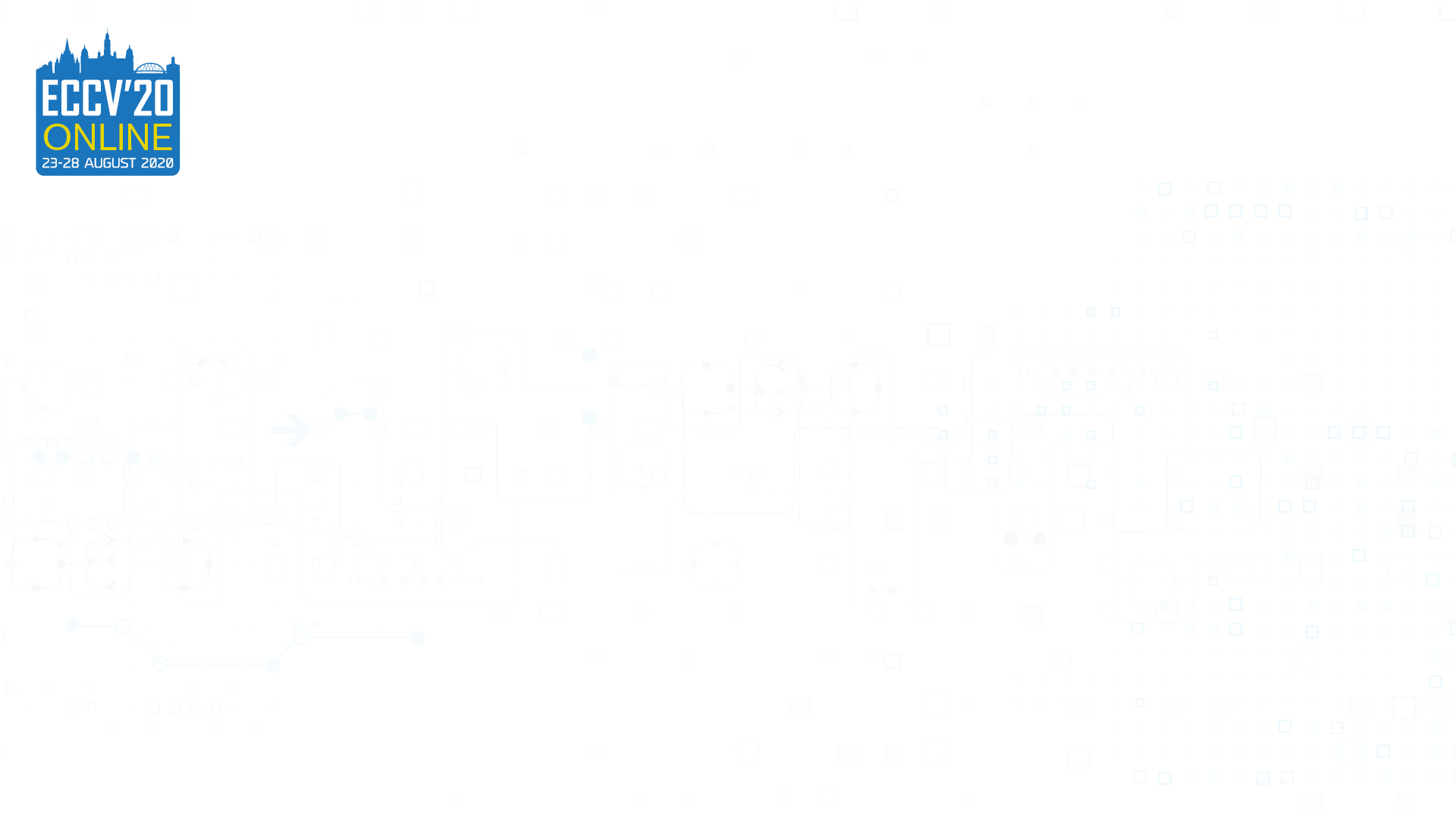 Application: Aligning artworks from Brueghel [6,7]
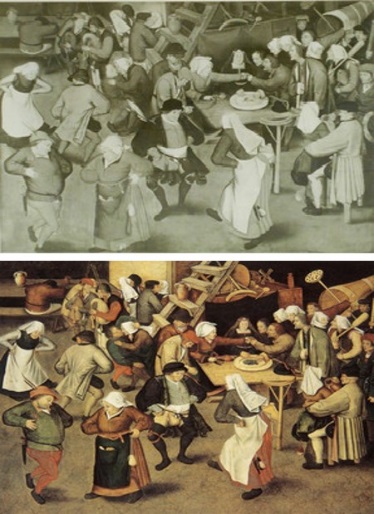 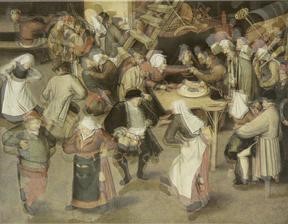 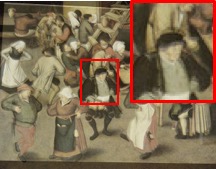 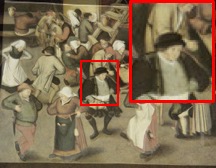 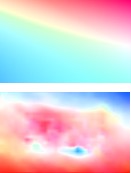 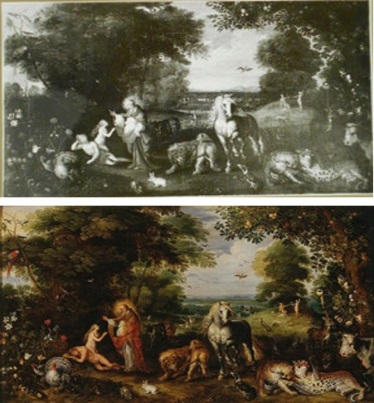 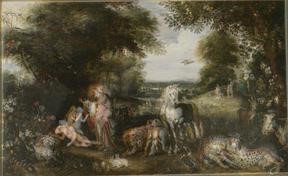 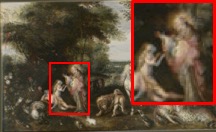 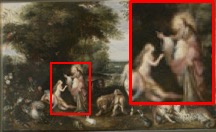 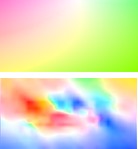 Top: Coarse flow
Bottom: Fine flow
Inputs
W/o alignment
Coarse alignment
Fine alignment
[6]: Brueghel family, http://www.janbrueghel.net/
[7]: Shen Xi et al., Discovering visual patterns in art collections with spatially-consistent feature learning, CVPR 2019
Application: Aligning artworks from Brueghel [6,7]
[6]: Brueghel family, http://www.janbrueghel.net/

[7]: Shen Xi et al., Discovering visual patterns in art collections with spatially-consistent feature learning, CVPR 2019
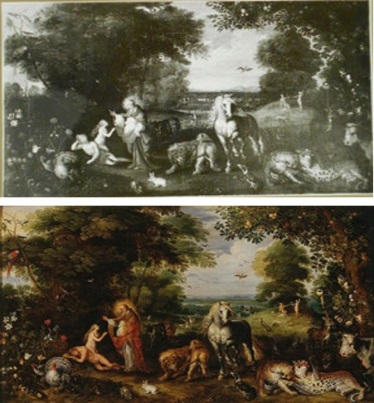 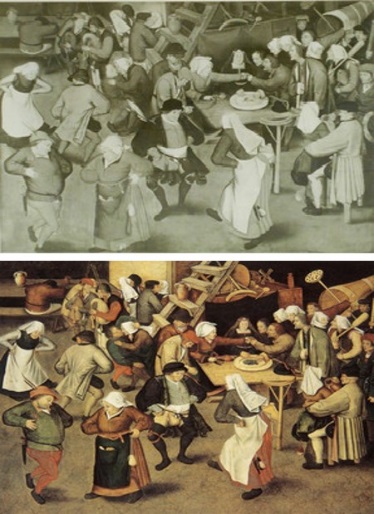 Average images of the inputs
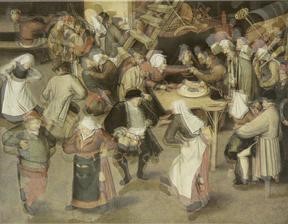 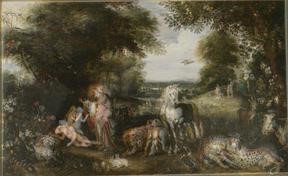 Average image after our coarse alignment
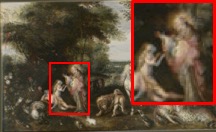 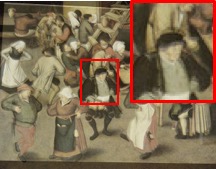 Average image after our fine alignment
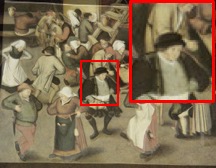 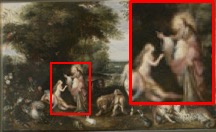 Application: Artwork analysis
Source
Target 1
Target 2
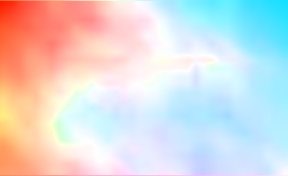 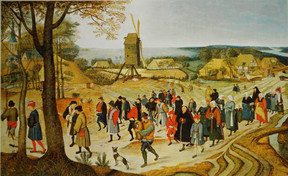 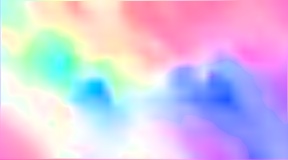 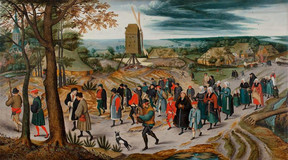 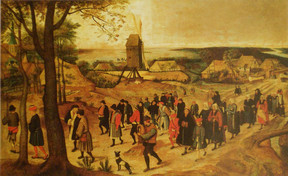 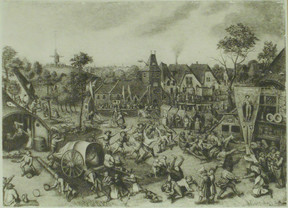 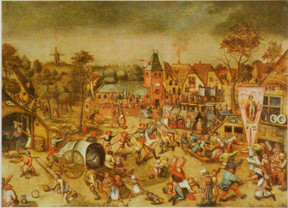 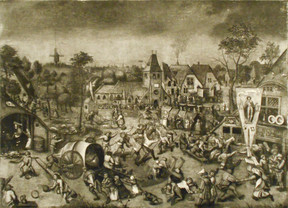 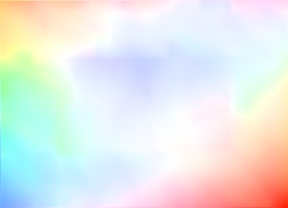 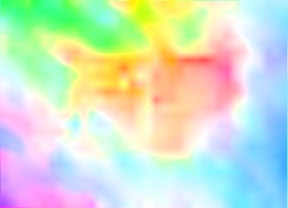 Application: Aligning groups of images
Demo is available on YouTube: https://www.youtube.com/watch?v=ltZpqRtuA6A

Or here: https://imagine.enpc.fr/~shenx/RANSAC-Flow/img/demo_ransac_flow.mp4
Summary: an unsupervised approach for generic image alignment
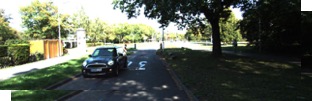 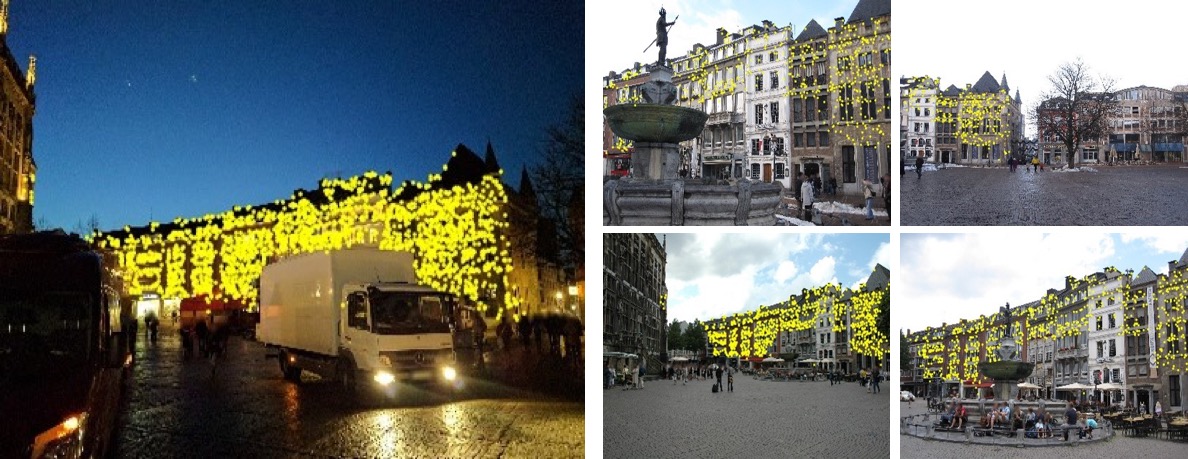 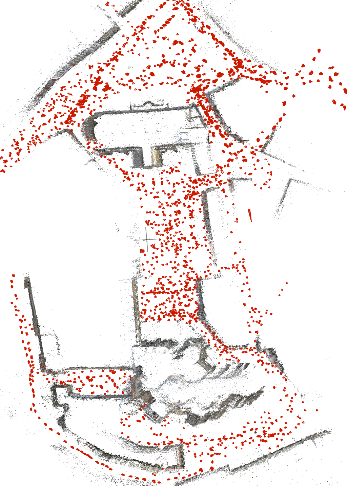 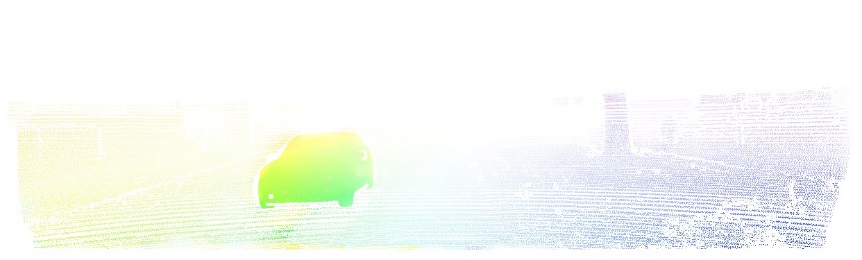 Localization
Optical flow
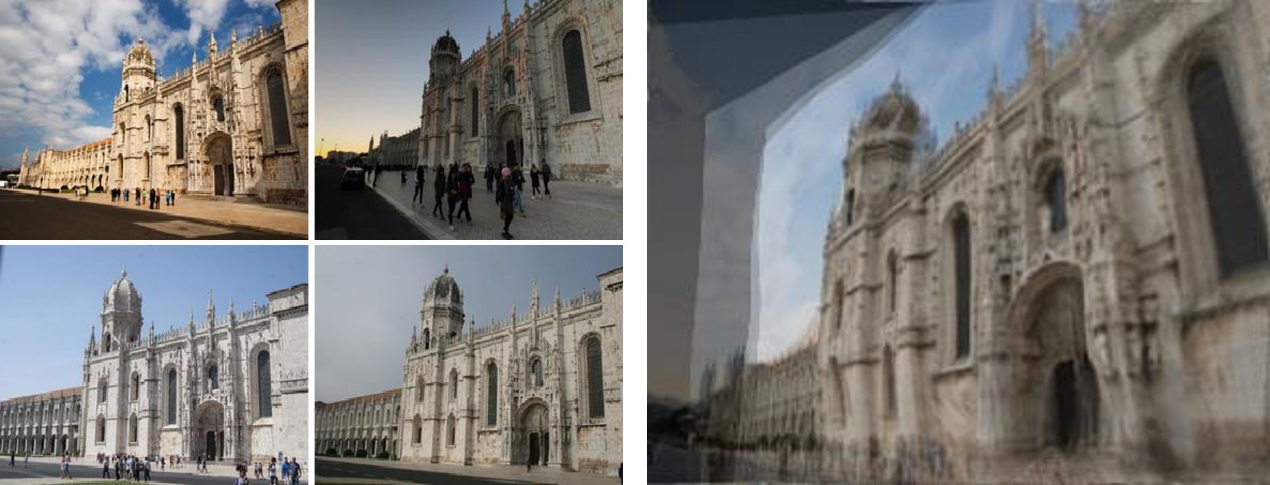 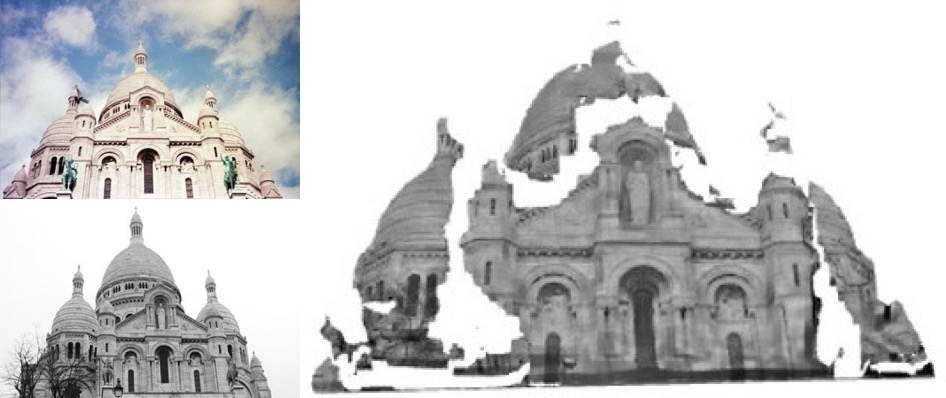 2-view geometry estimation
Dense image alignment
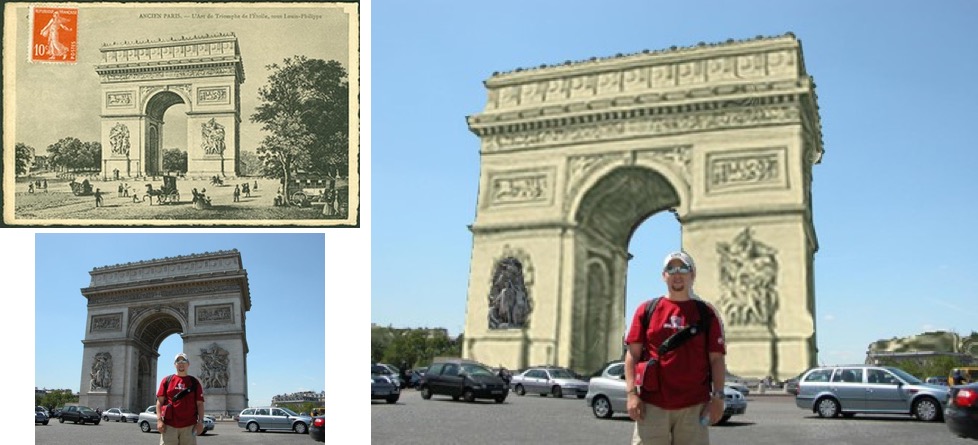 Texture transfer
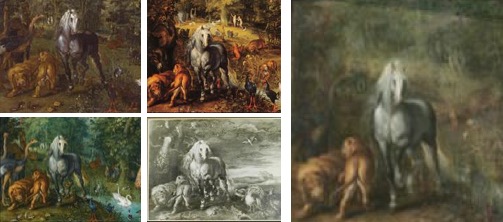 Artwork alignment
Thank you!!!
Project page: http://imagine.enpc.fr/~shenx/RANSAC-Flow/
Code: https://github.com/XiSHEN0220/RANSAC-Flow